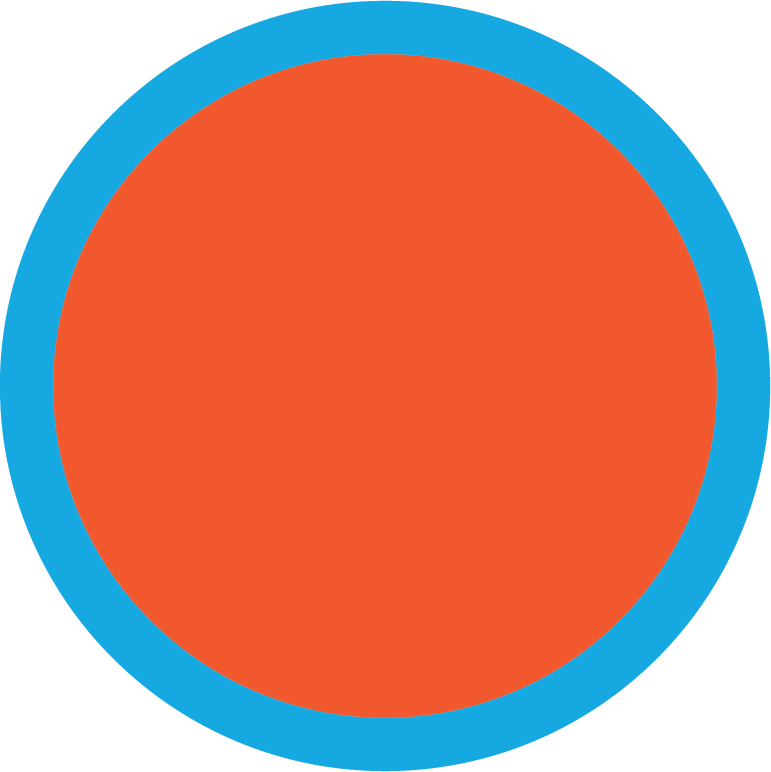 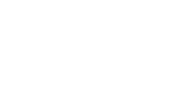 3
Our friends
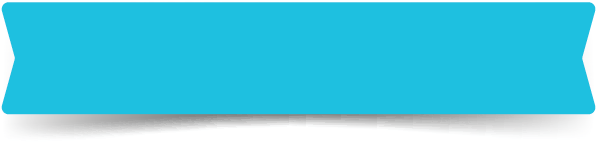 LESSON 2 – PERIOD 4
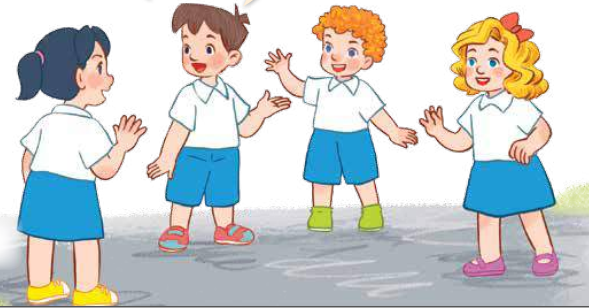 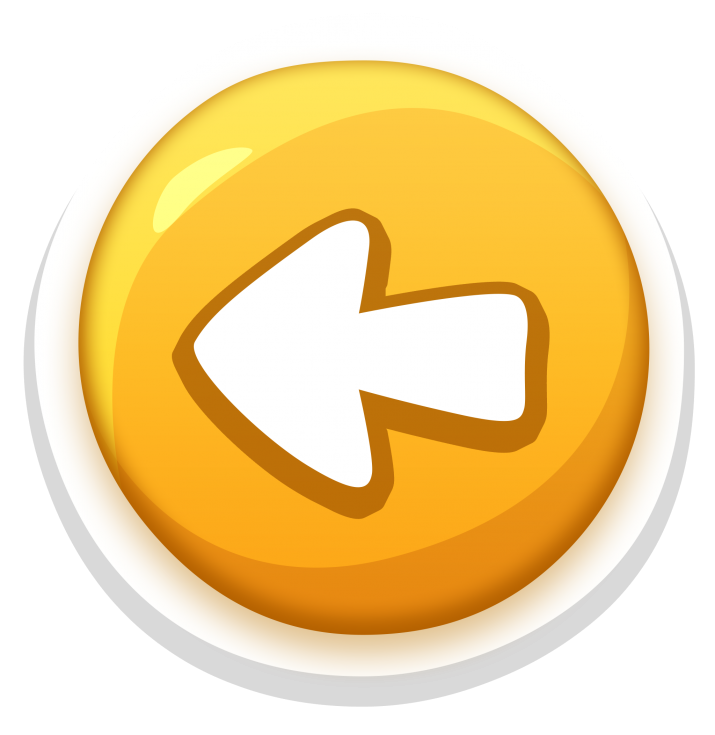 CONTENTS
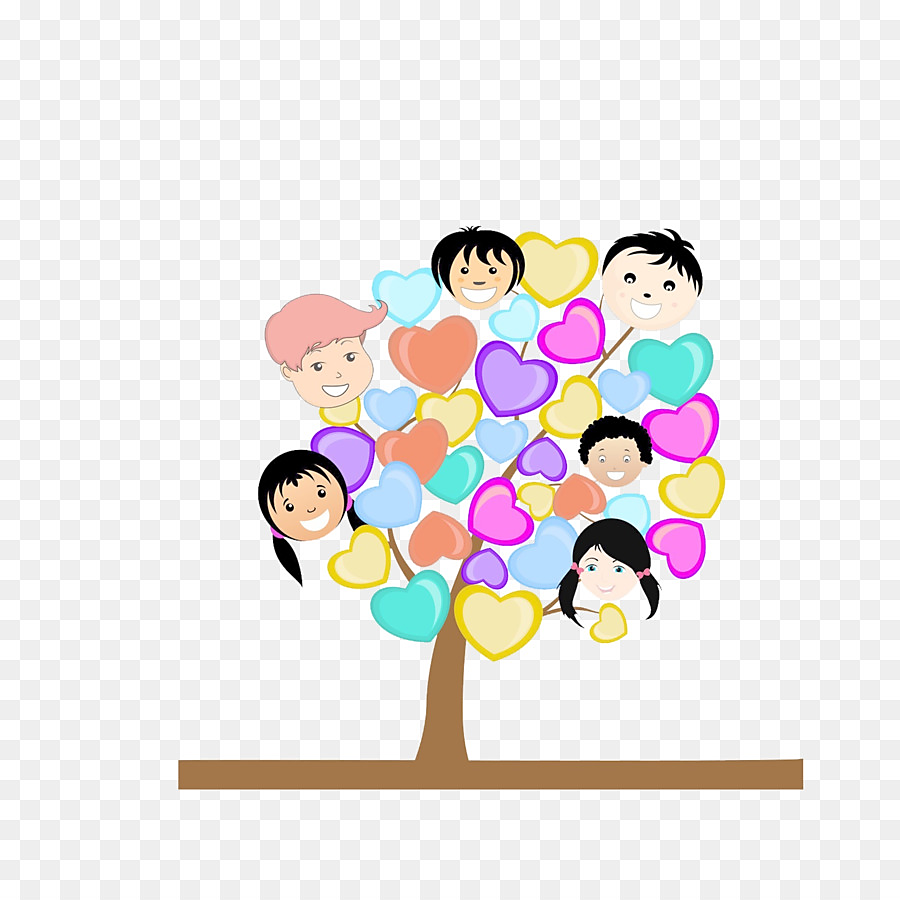 Listen and number.
Fun corner & Wrap-up
Warm up & Review
Look, complete and read.
Let’s play.
2
1
3
4
5
Next
[Speaker Notes: G]
A
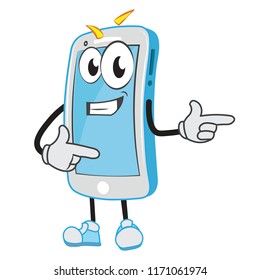 0
1
2
3
4
5
6
7
8
9
0
1
2
3
4
5
6
7
8
9
0
1
2
3
4
5
6
7
8
9
0
1
2
3
4
5
6
7
8
9
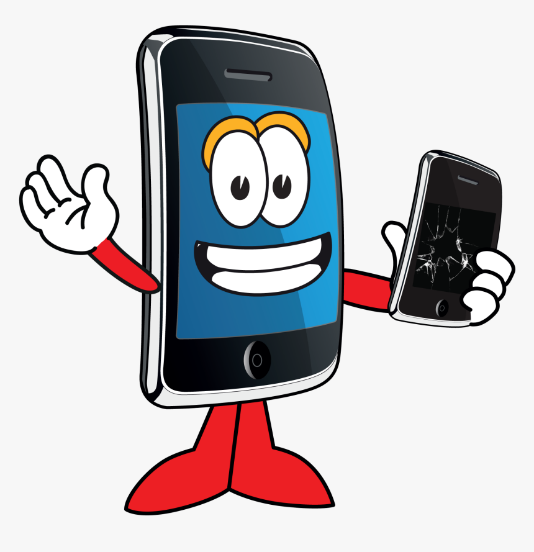 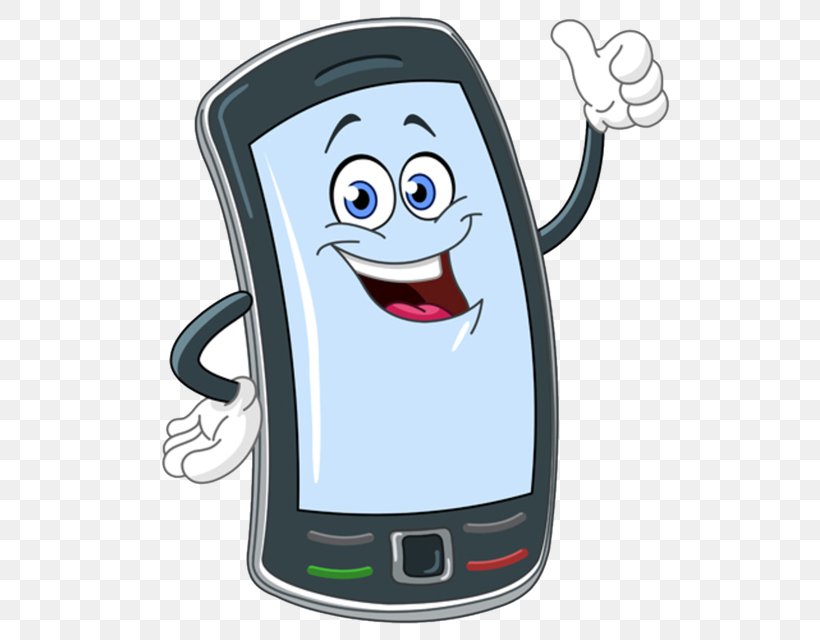 Warm-up & Review
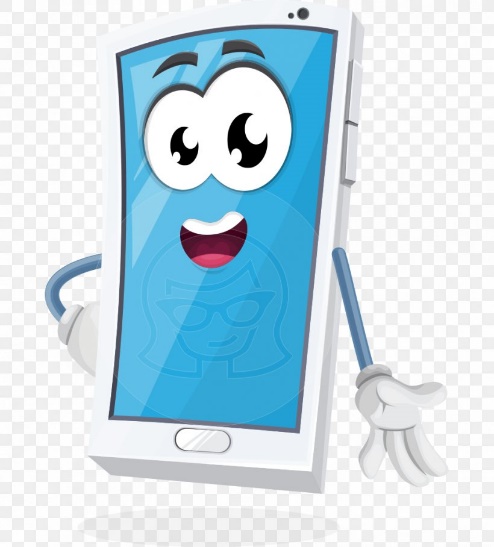 1
B
0
1
2
3
4
5
6
7
8
9
0
1
2
3
4
5
6
7
8
9
0
1
2
3
4
5
6
7
8
9
0
1
2
3
4
5
6
7
8
9
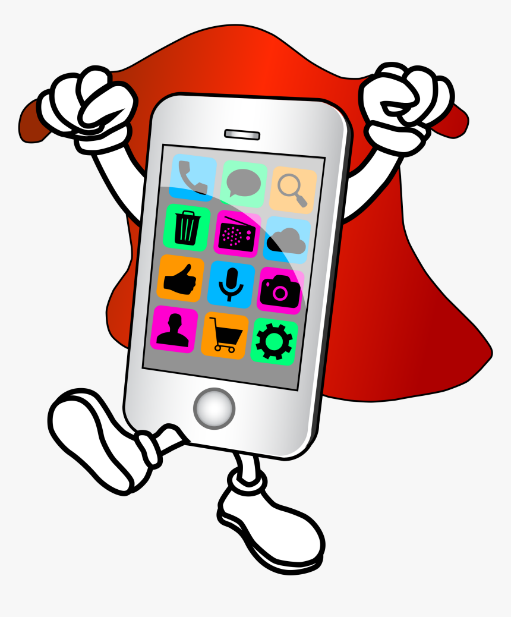 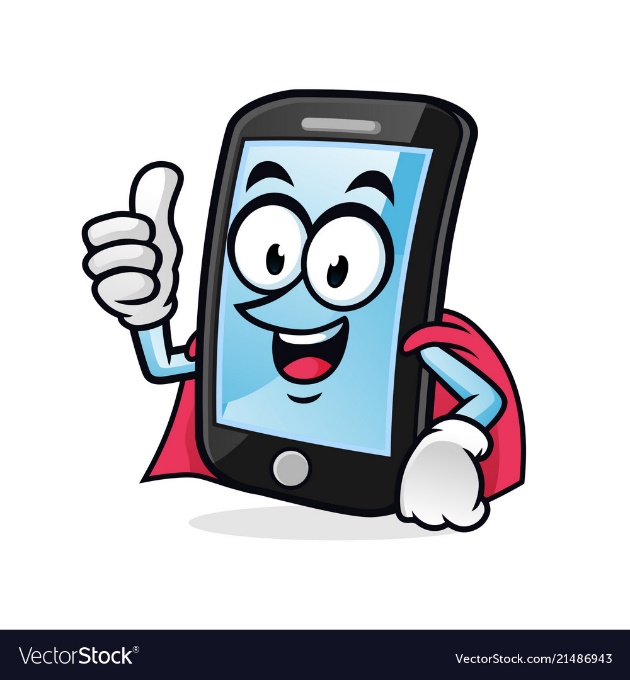 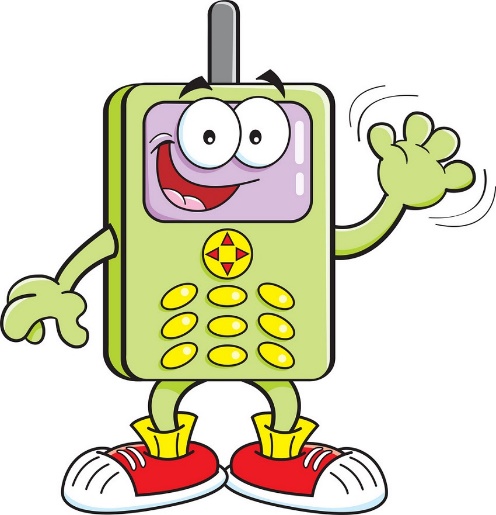 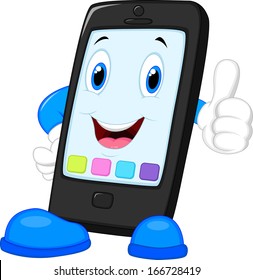 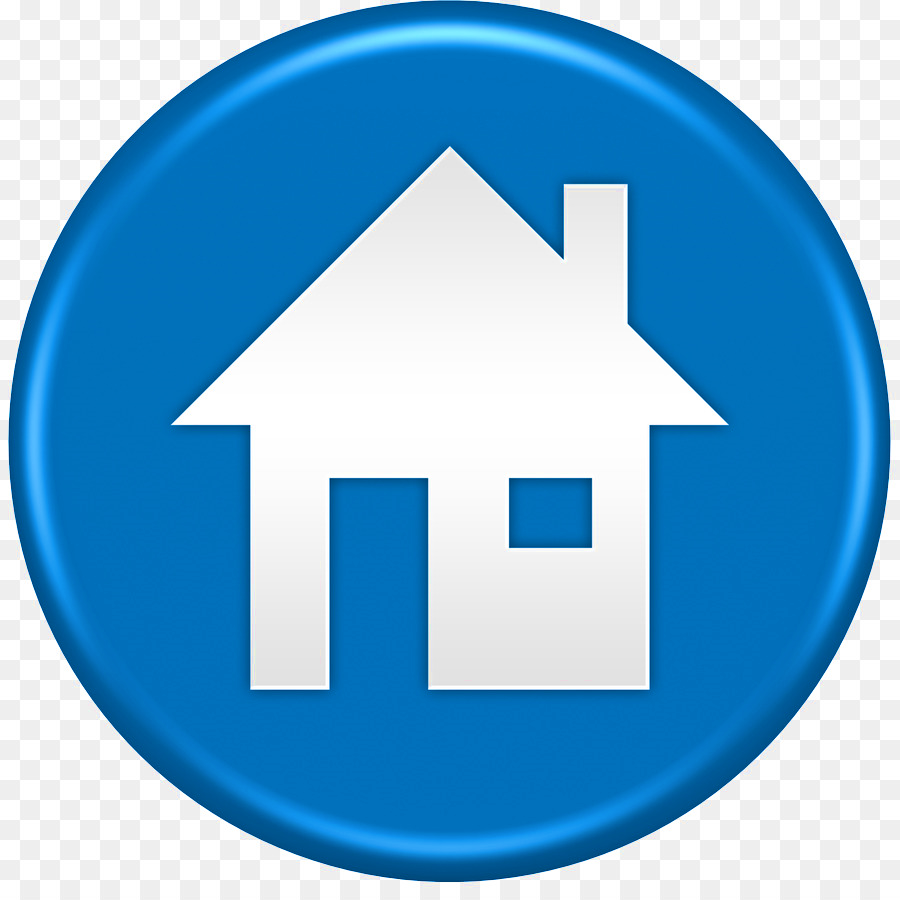 [Speaker Notes: GV xem video hướng dẫn
HS chọn điện thoại mình thích để đi đến câu hỏi.
HS trả lời đúng được đi đến bảng nhận điểm
Nếu HS trả lời sai, GV nhấn nút HOME để về Menu]
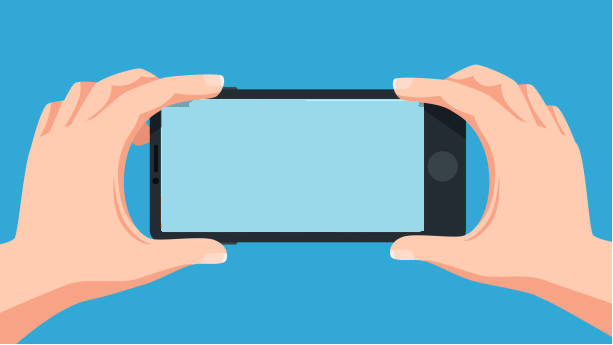 Is this Mary?
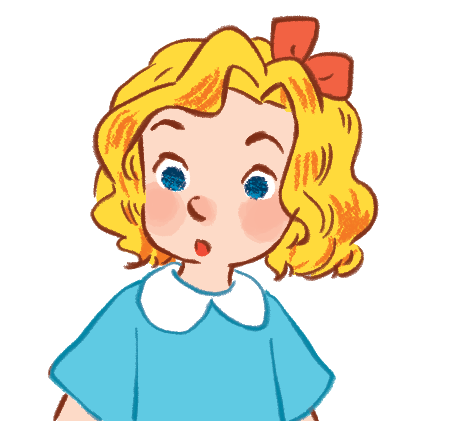 Yes, it is.
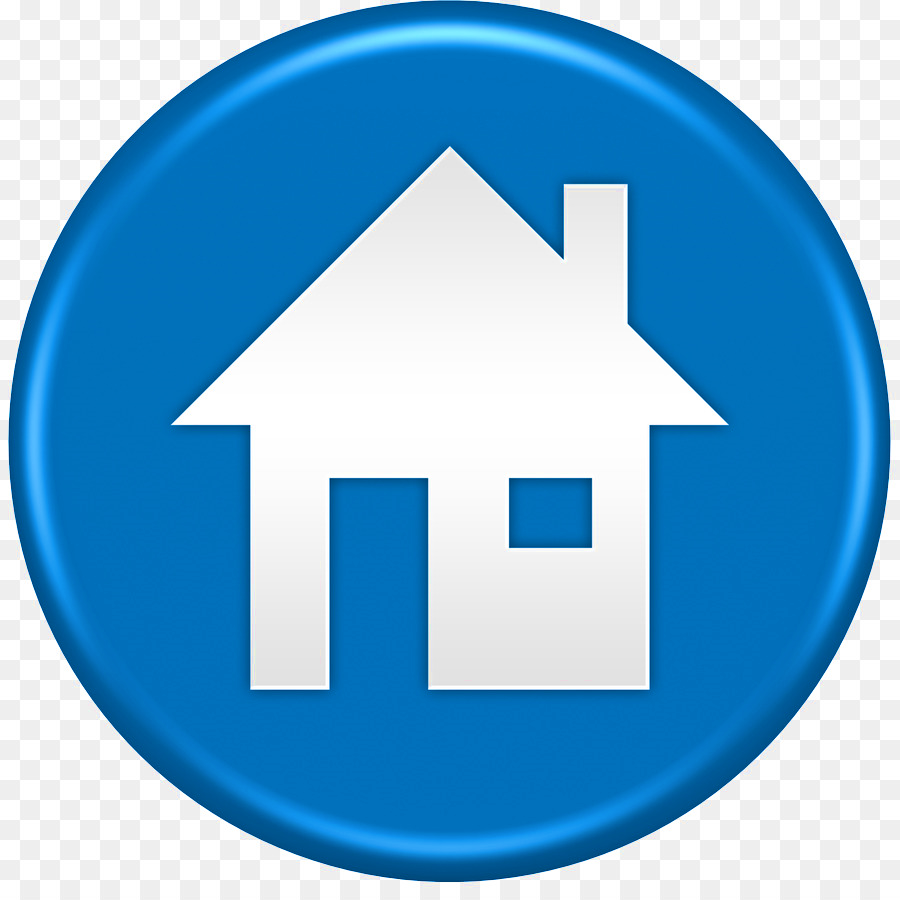 check
next
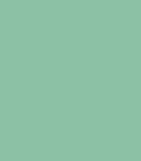 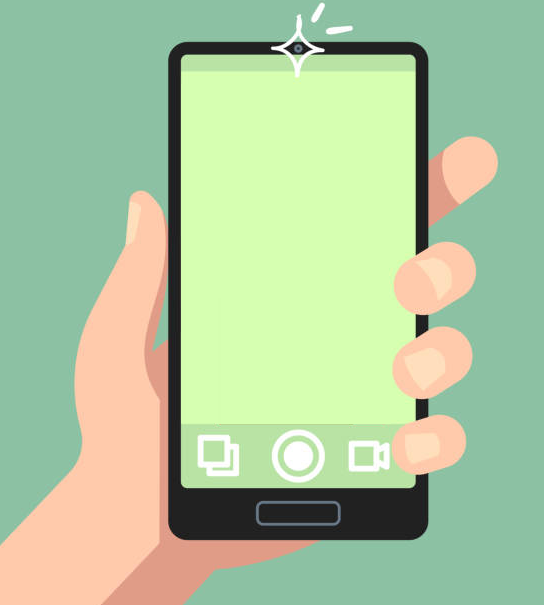 No, it isn’t.
Is that Bill?
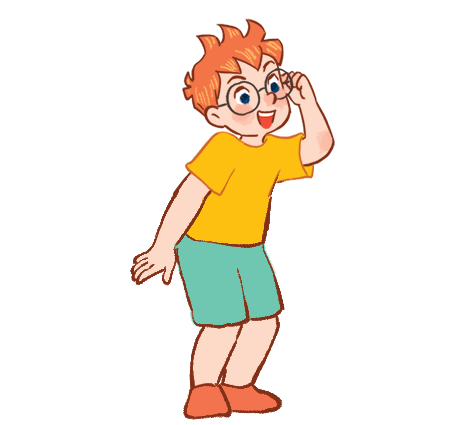 check
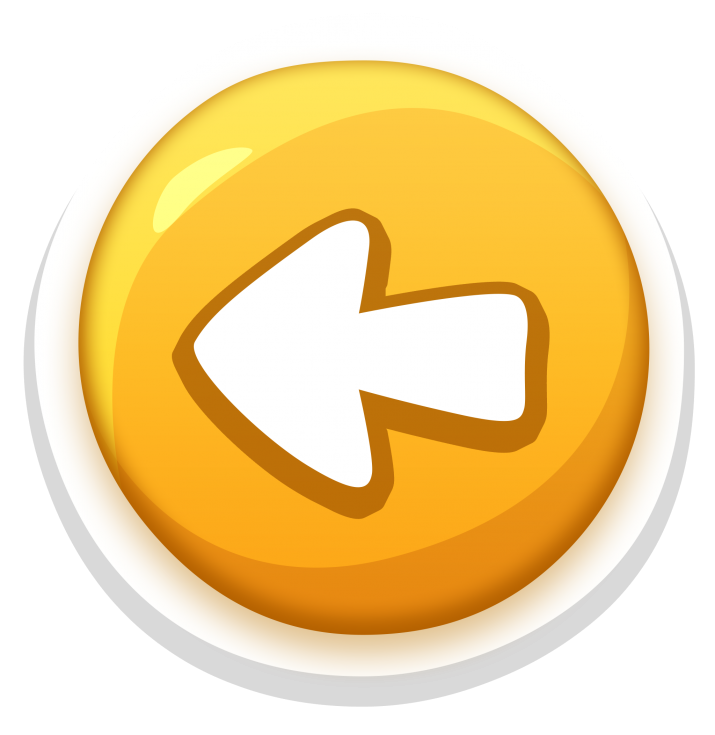 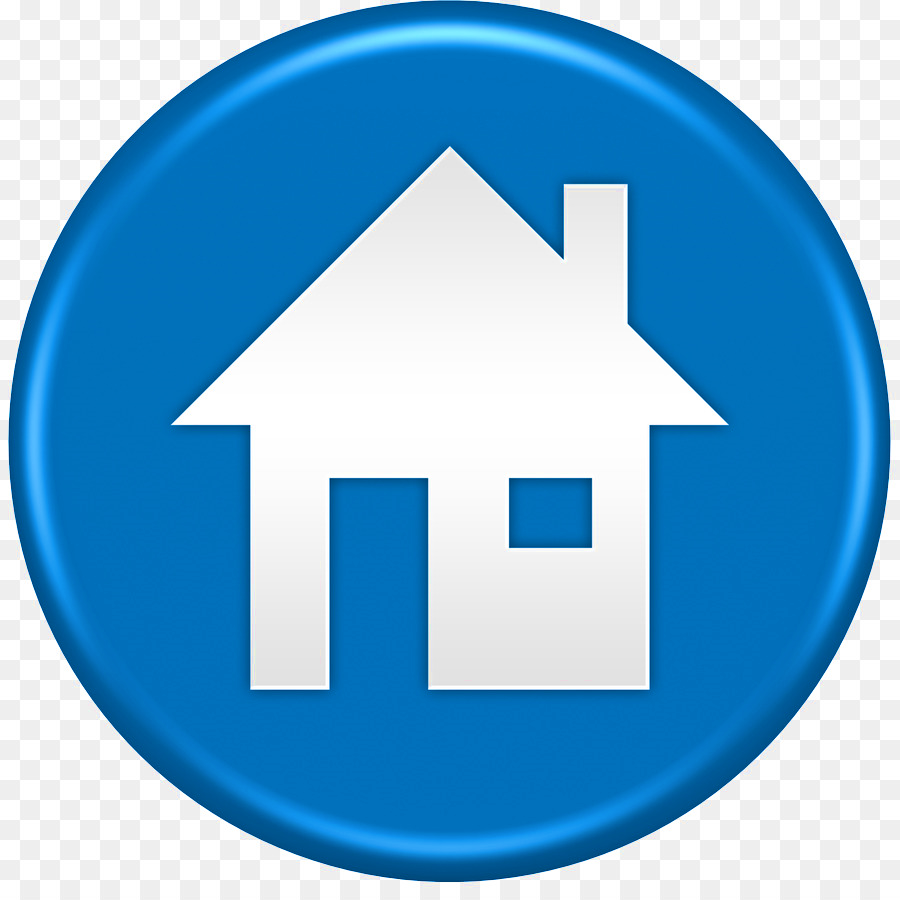 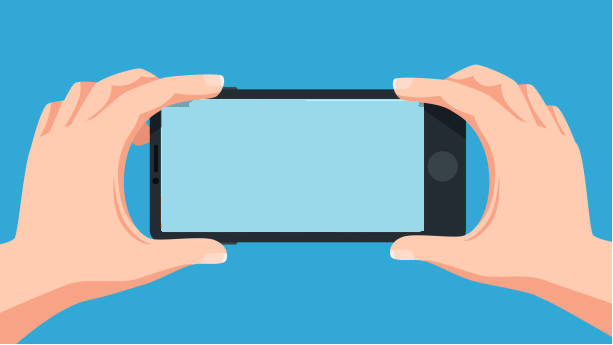 Is this Lucy?
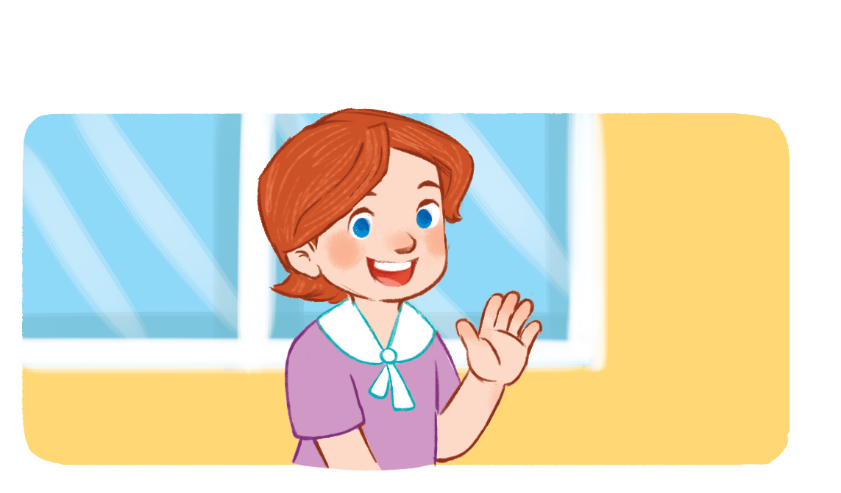 Yes, it is.
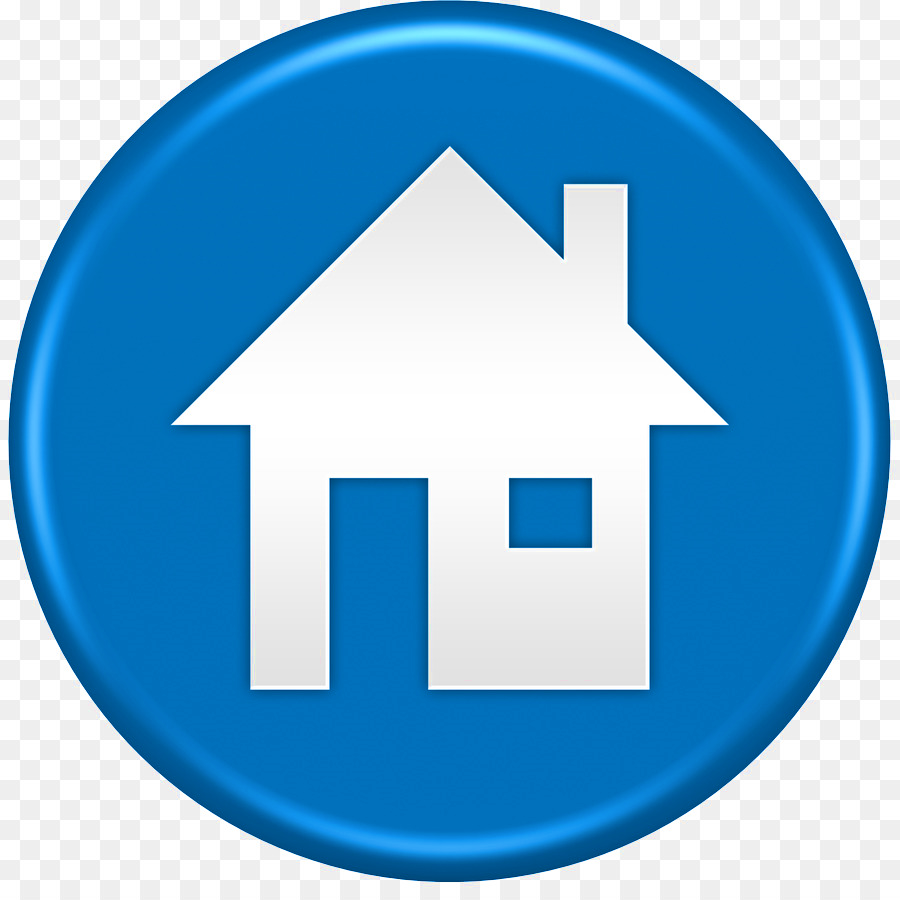 check
next
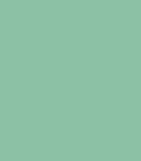 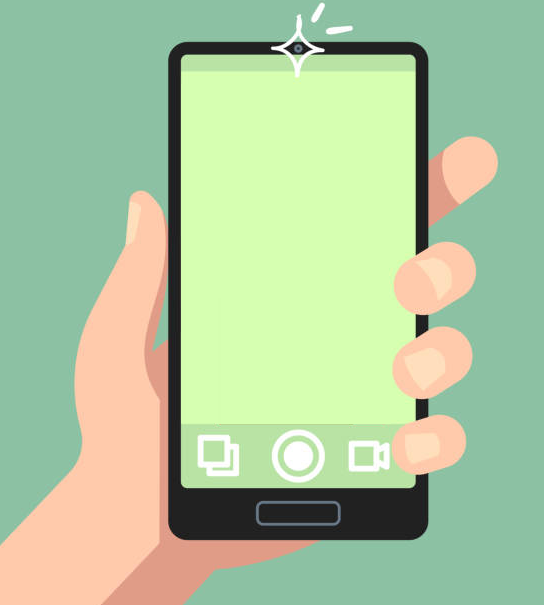 No, it isn’t.
Is that Ben?
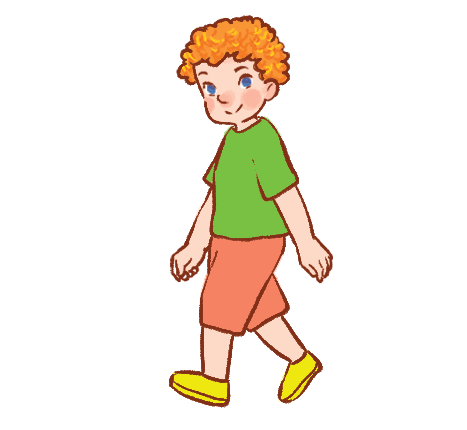 check
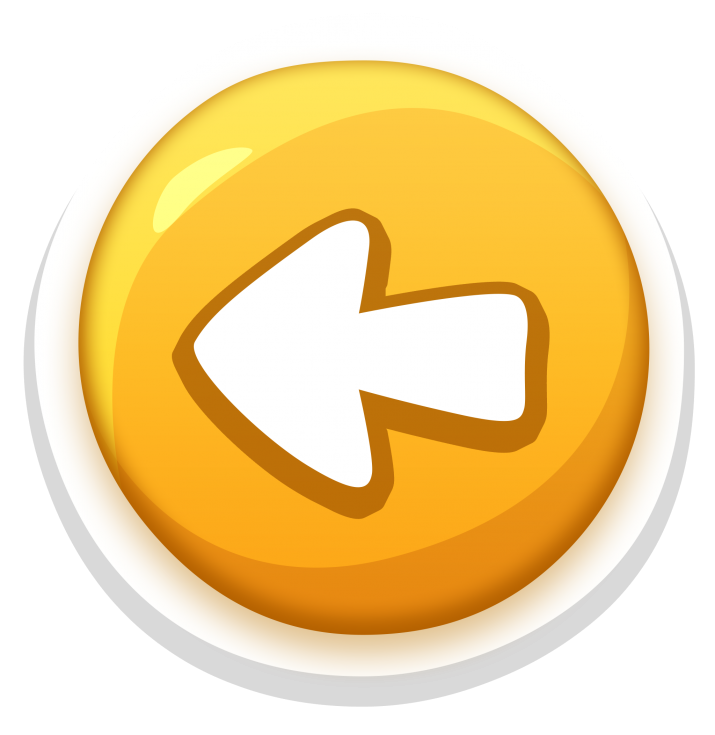 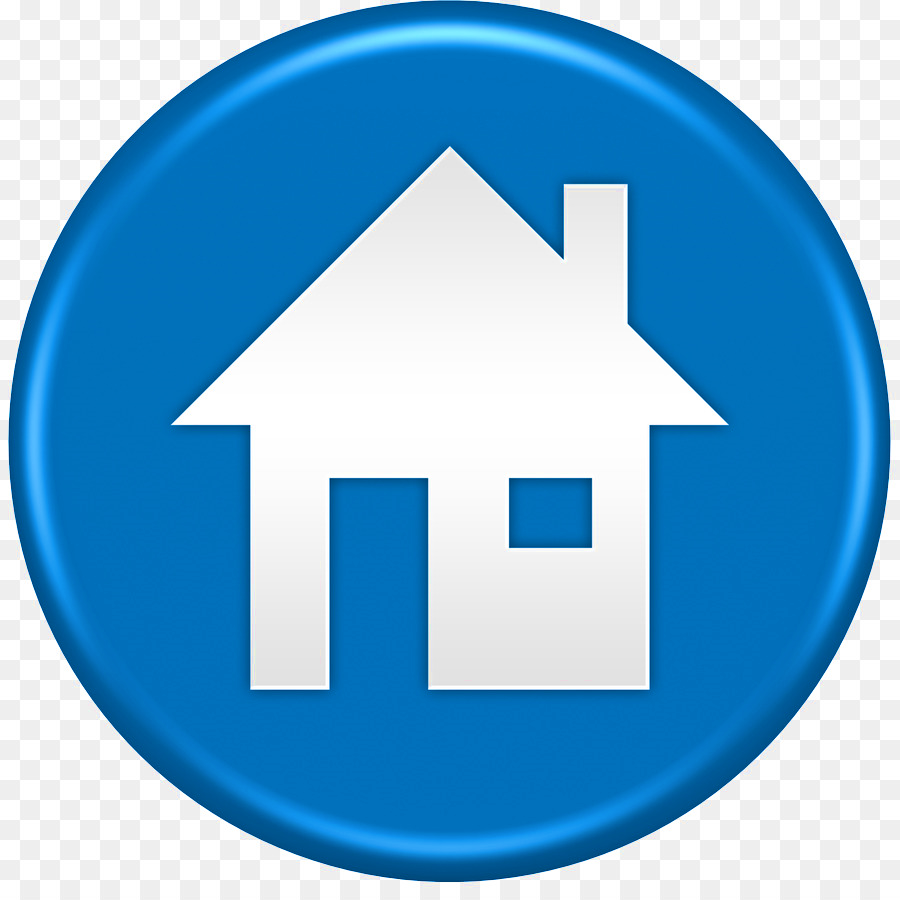 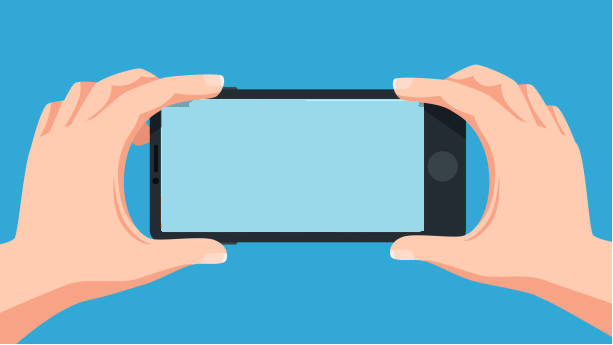 Is this Linh?
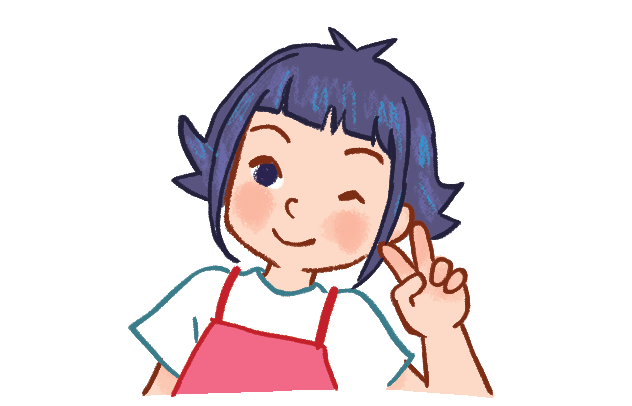 Yes, it is.
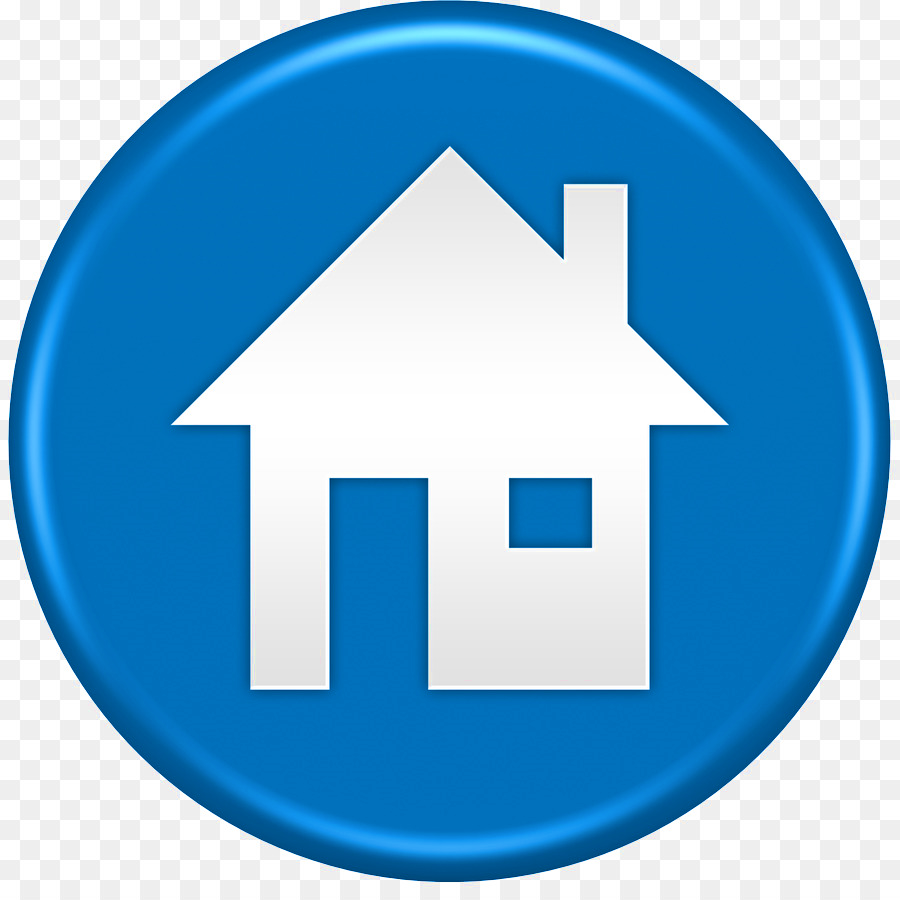 check
next
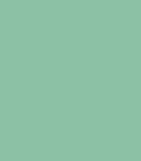 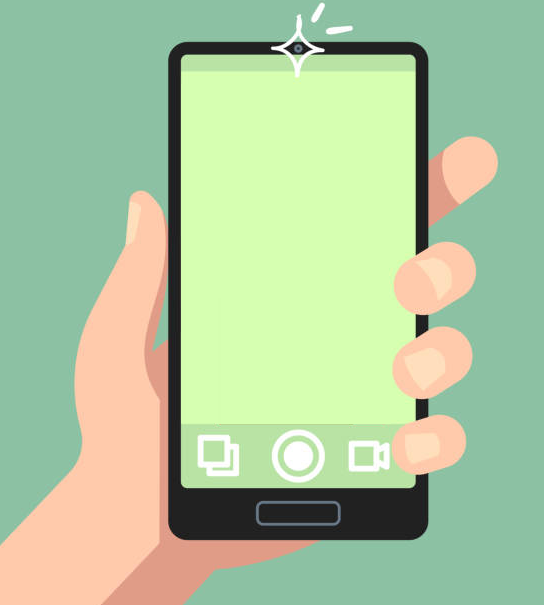 Yes, it is.
Is that Ben ?
check
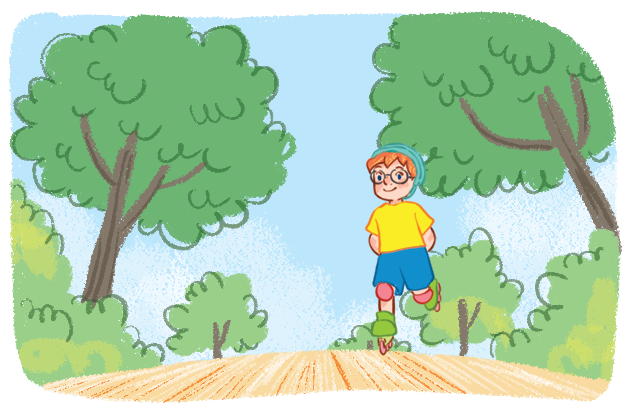 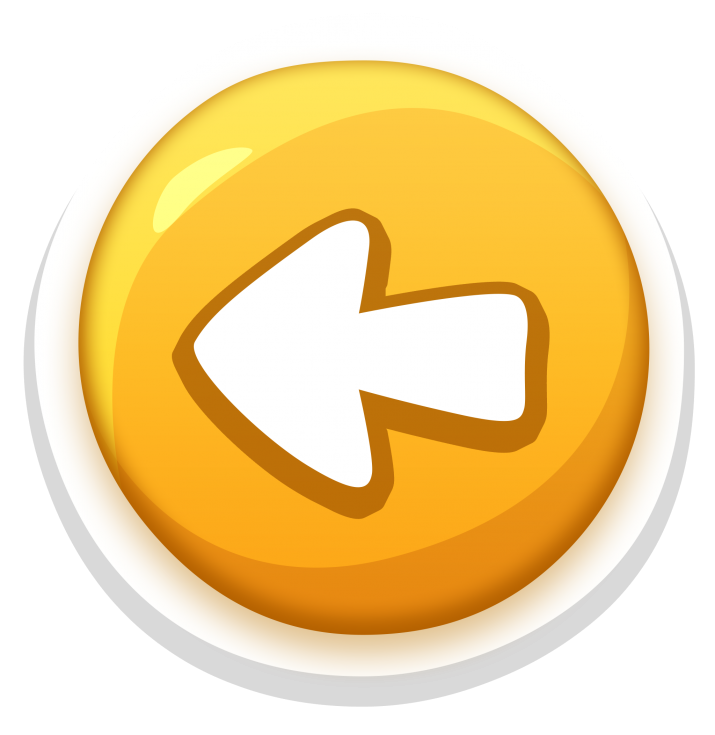 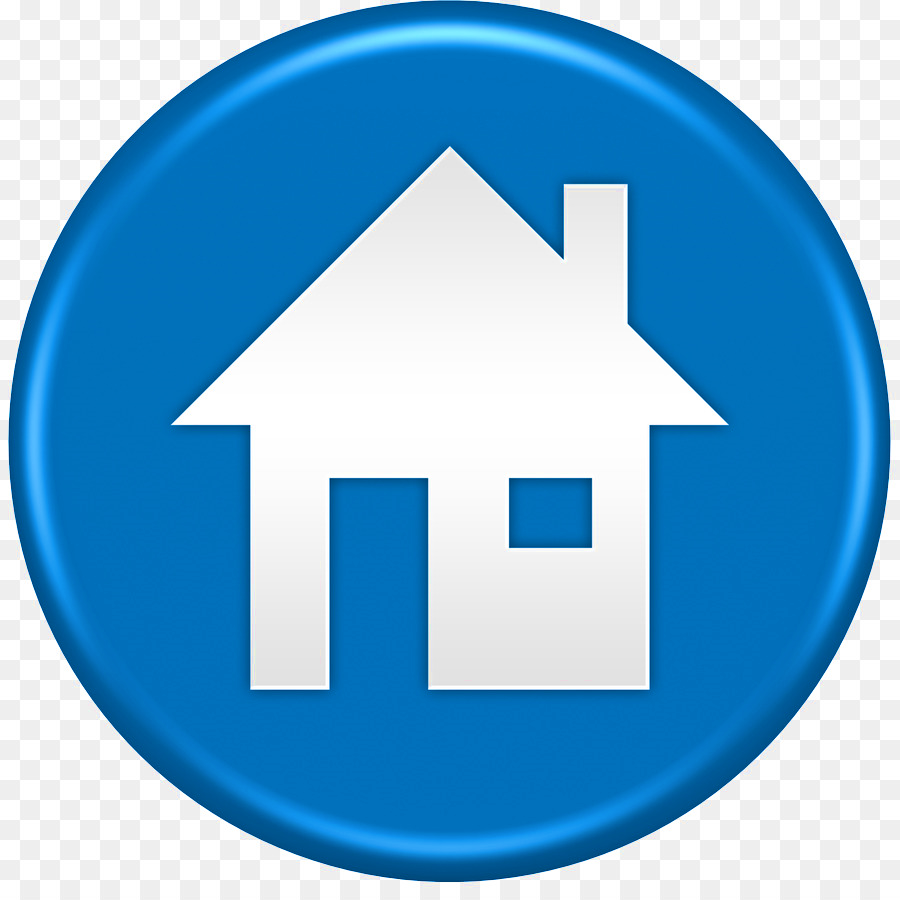 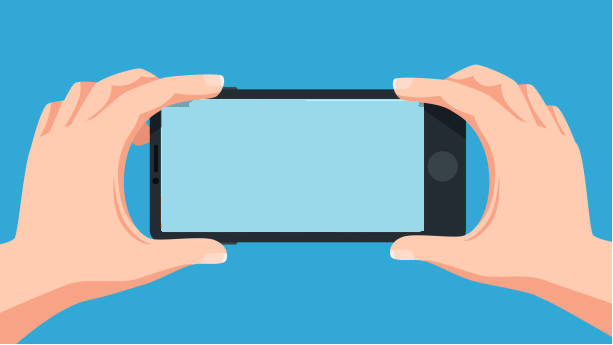 Is that Minh?
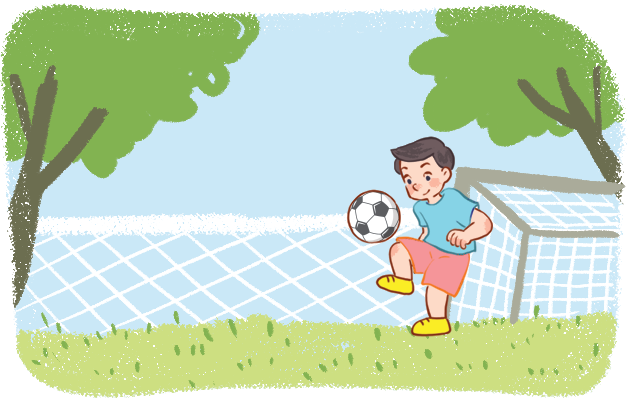 No, it isn’t.
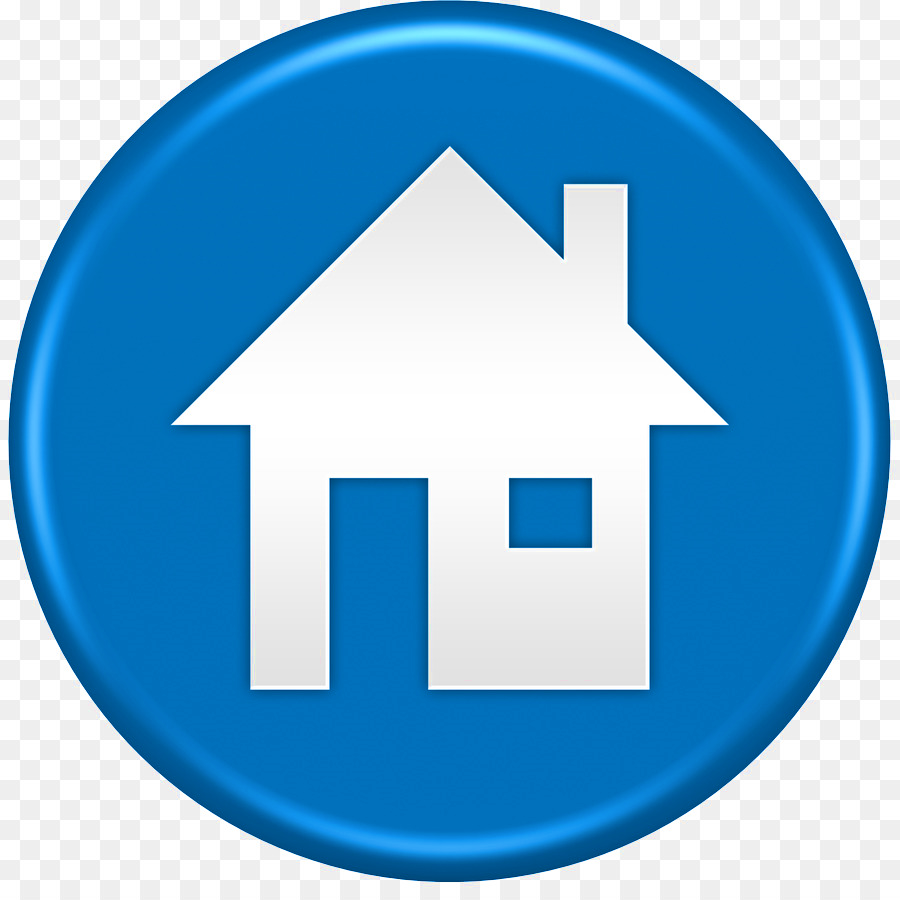 check
next
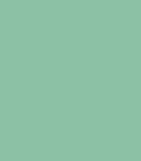 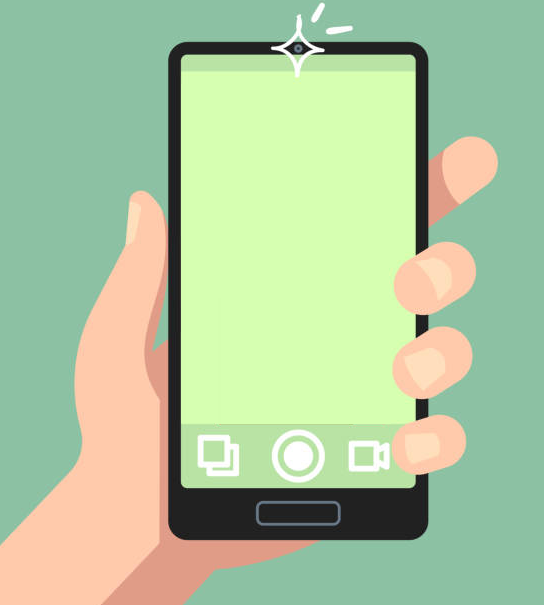 Yes, it is.
Is this Mai?
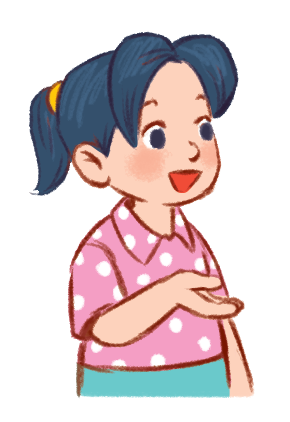 check
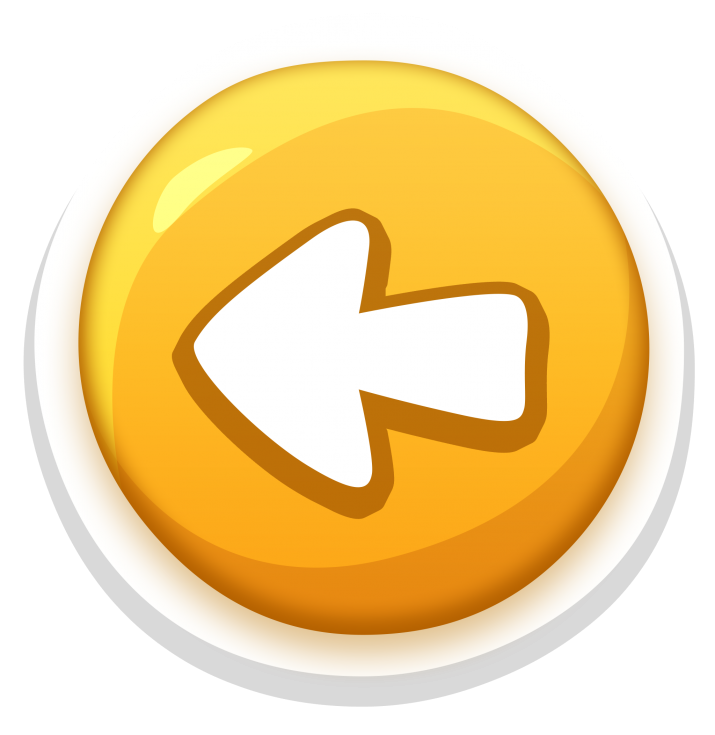 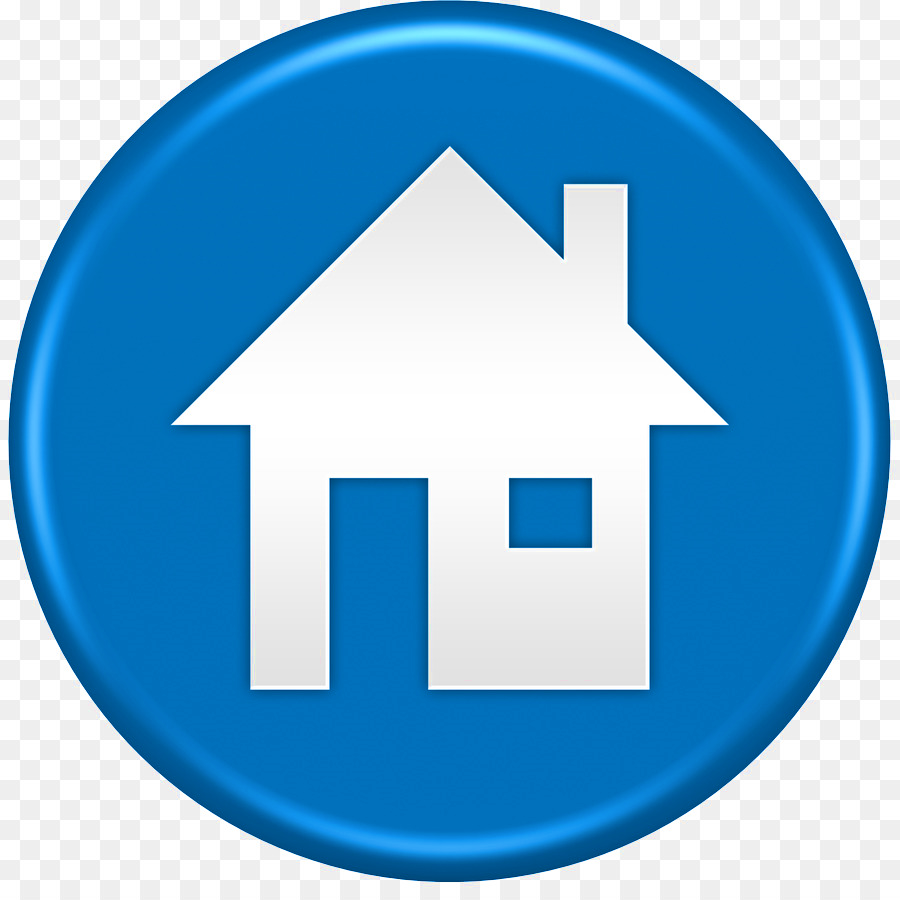 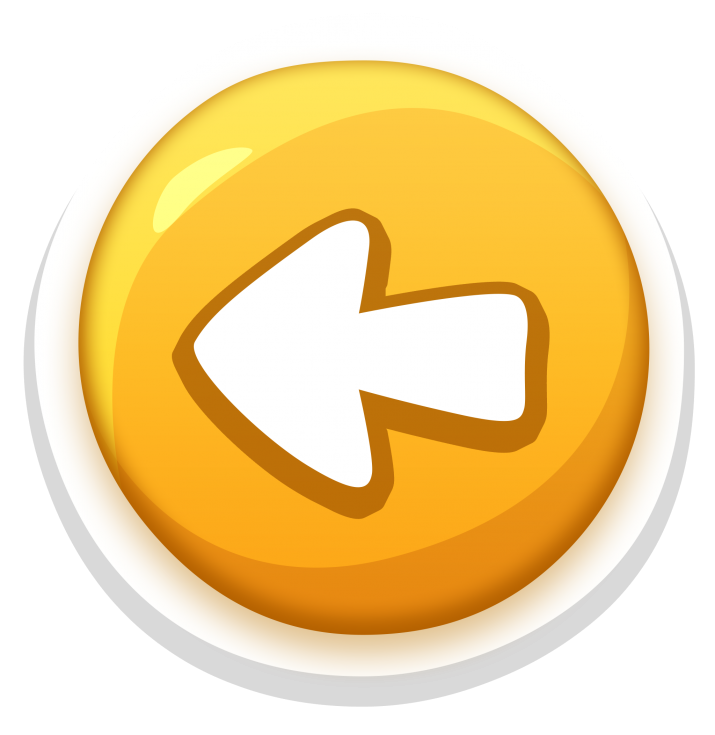 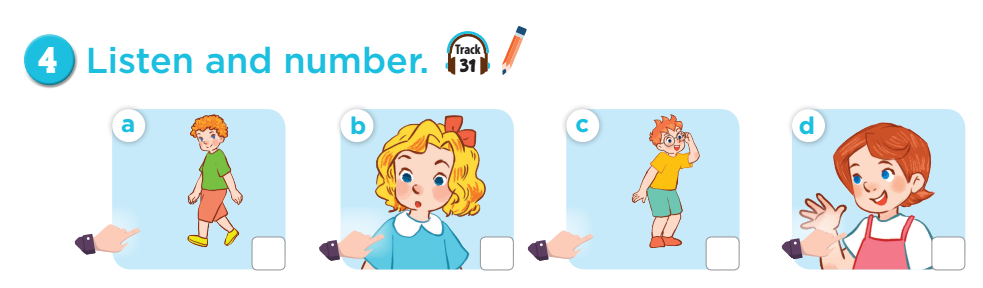 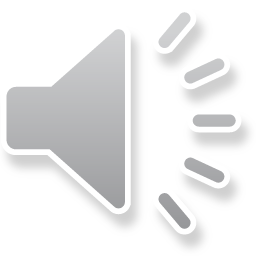 1
4
3
2
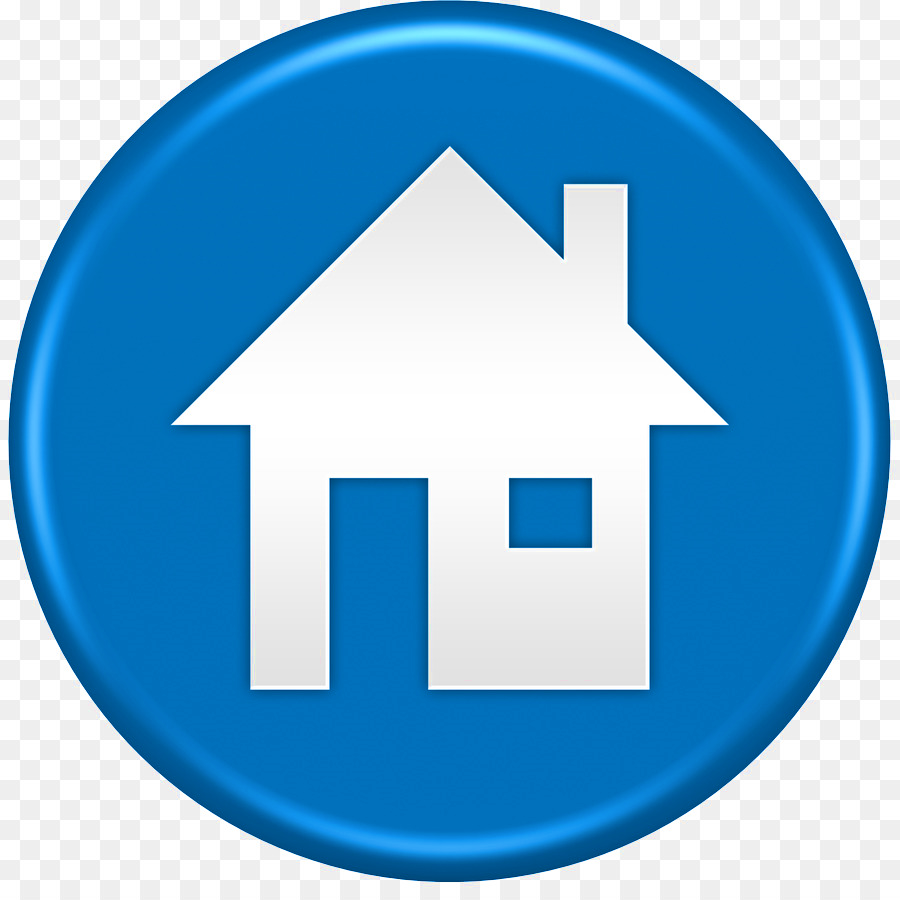 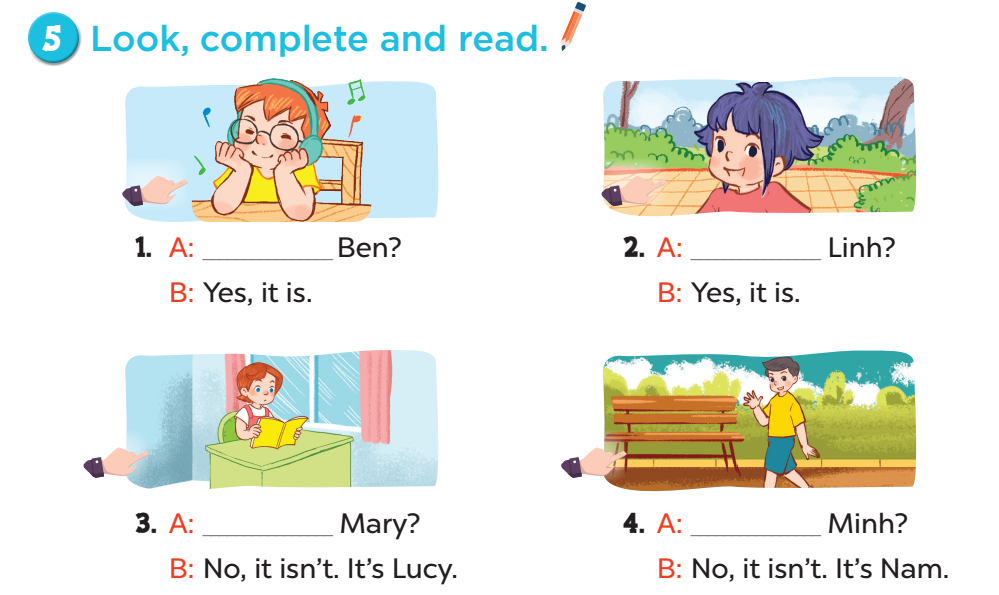 Is this
Is this
Is that
Is that
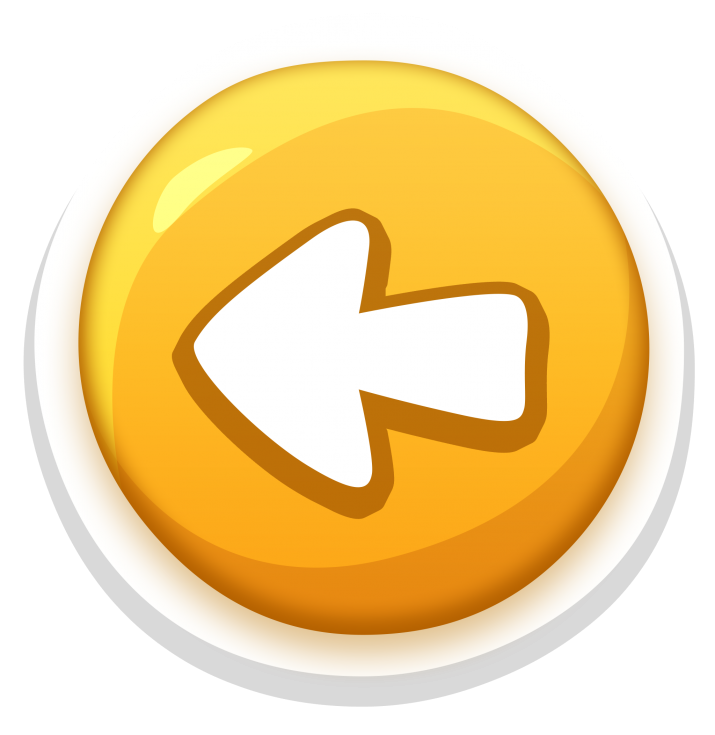 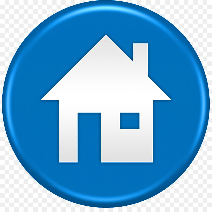 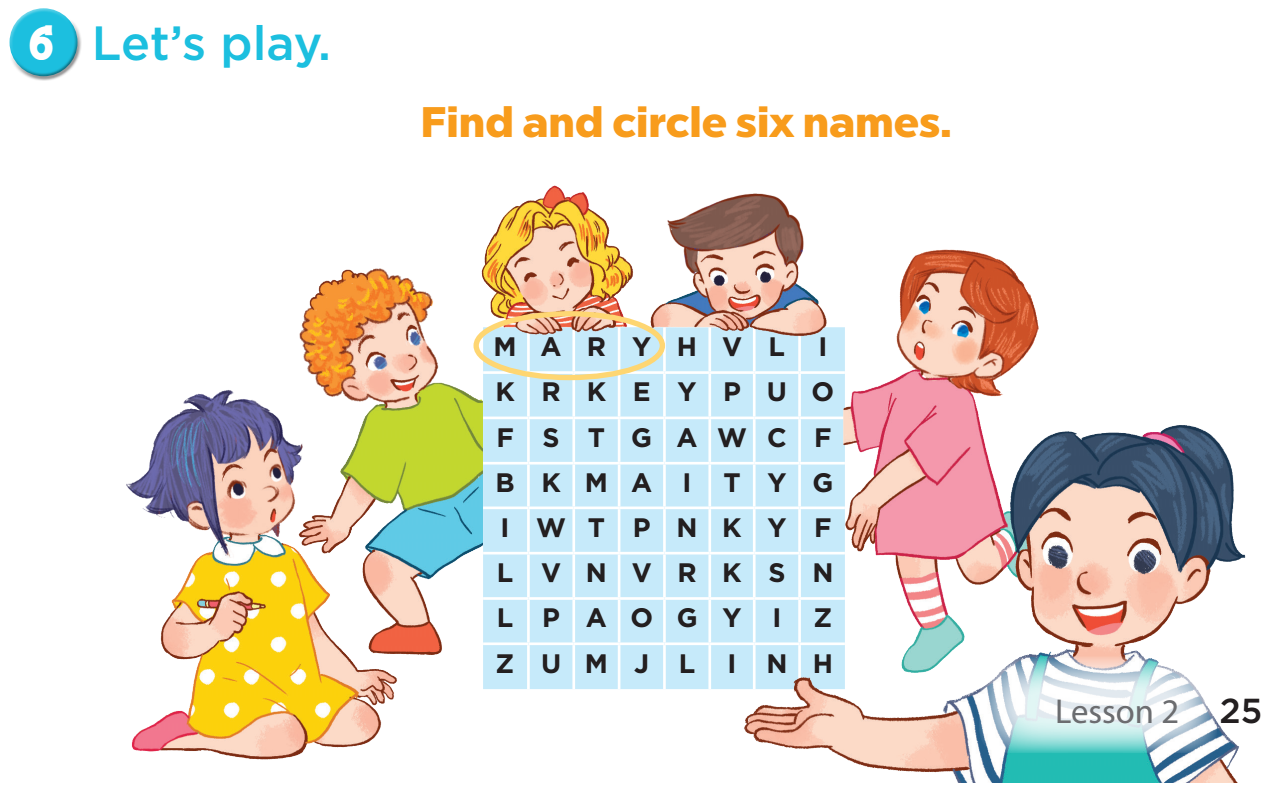 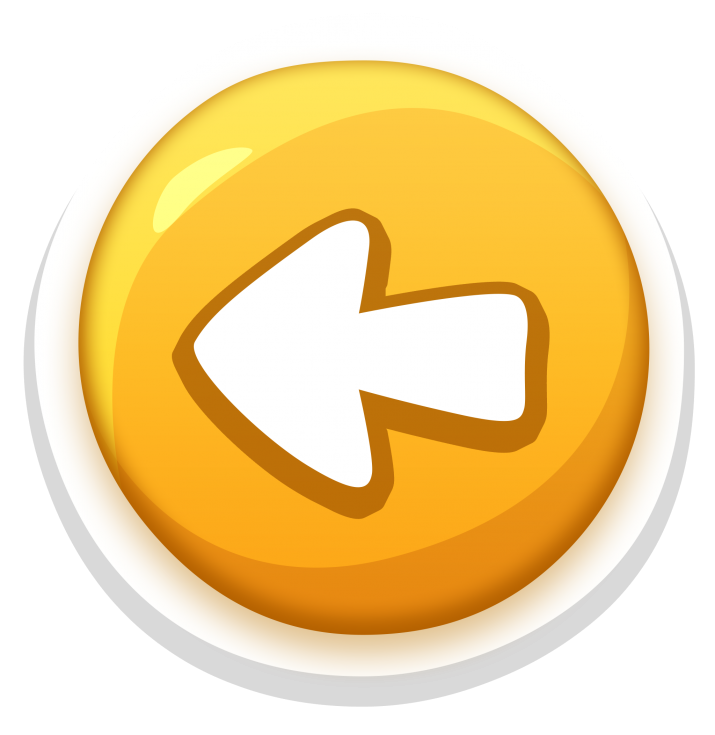 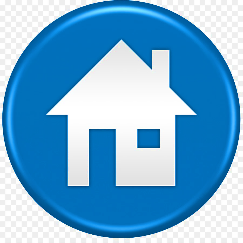 Fun corner & Wrap-up
5
Game: Let’s have candies!
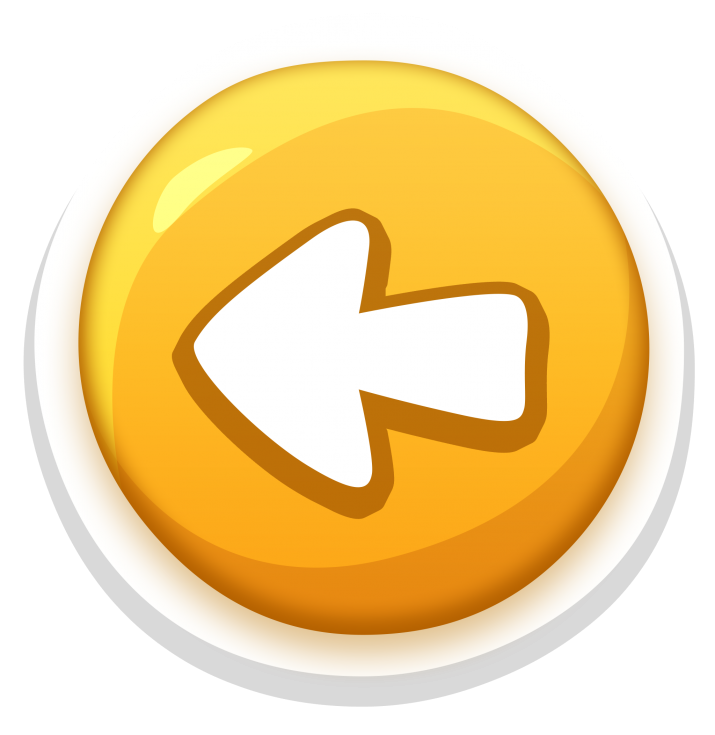 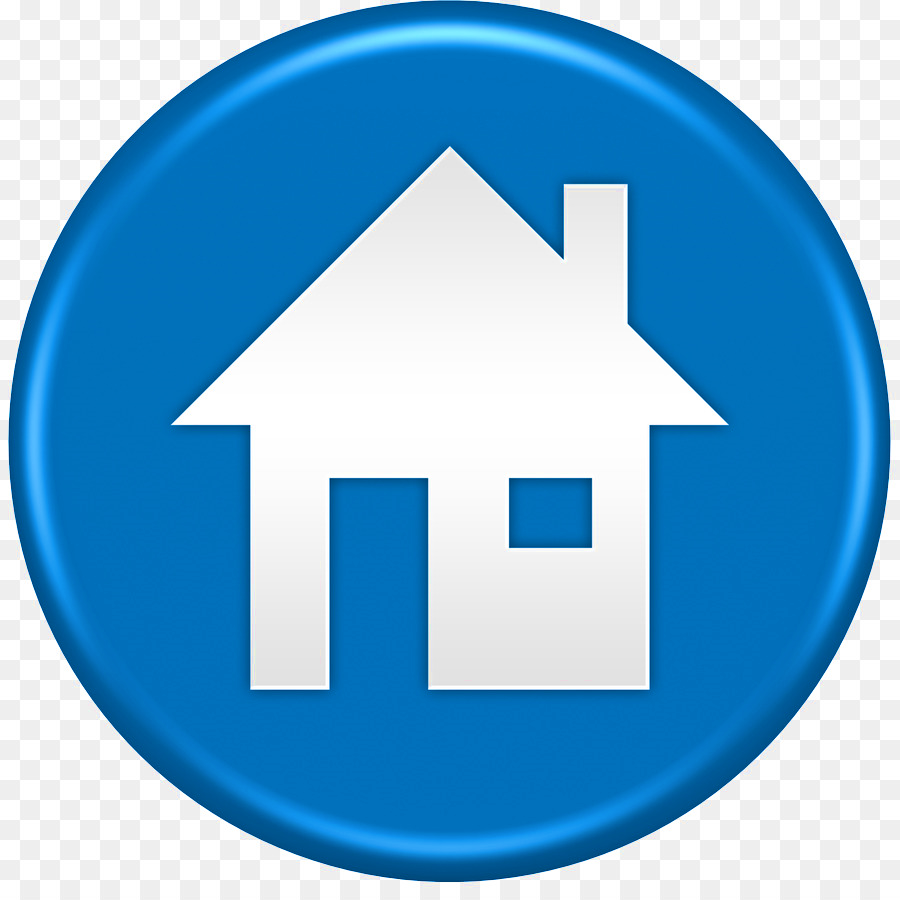 [Speaker Notes: Giáo viên chia lớp thành 2 đội. Mỗi đội sẽ chọn kẹo của đội mình để trả lời nếu đúng sẽ được thưởng kẹo vào lọ kẹo.
Chú ý: Gv click vào DIỀM 2 ĐẦU của cái kẹo để đi đến câu hỏi. Click vào GIỮA CÁI KẸO phần có chữ để phát kẹo vào lọ.]
Team A
Team B
A
E
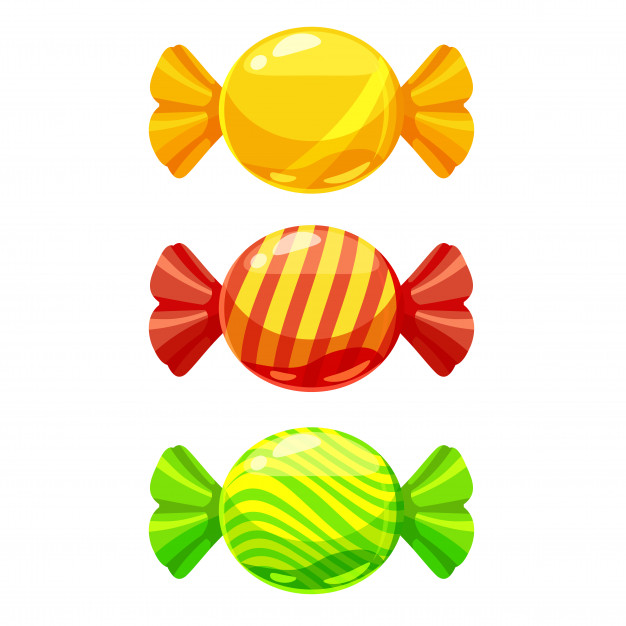 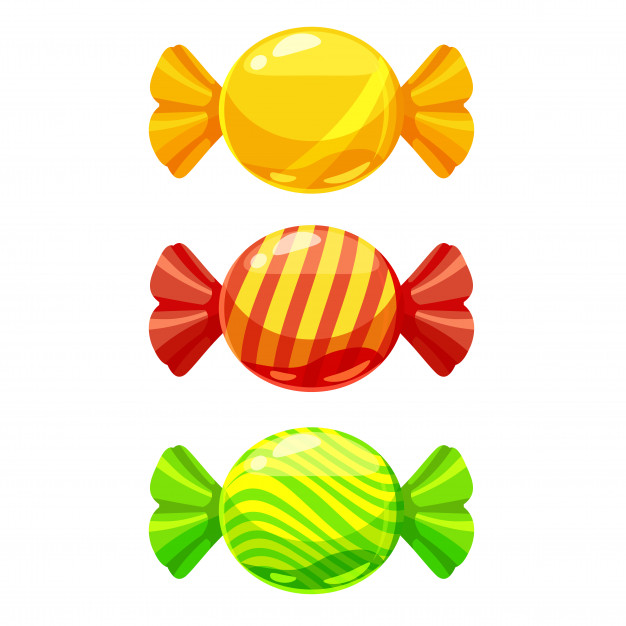 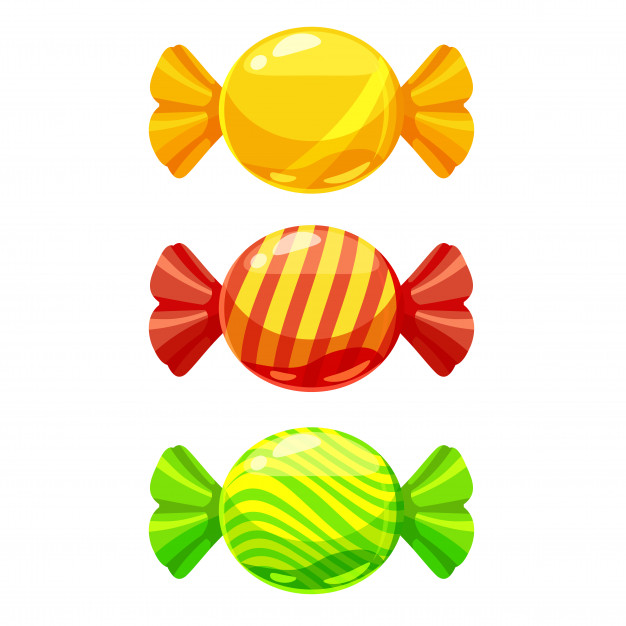 G
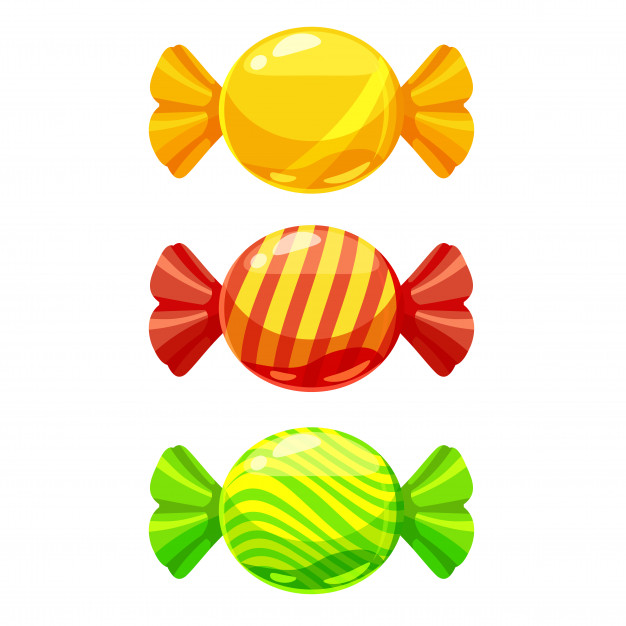 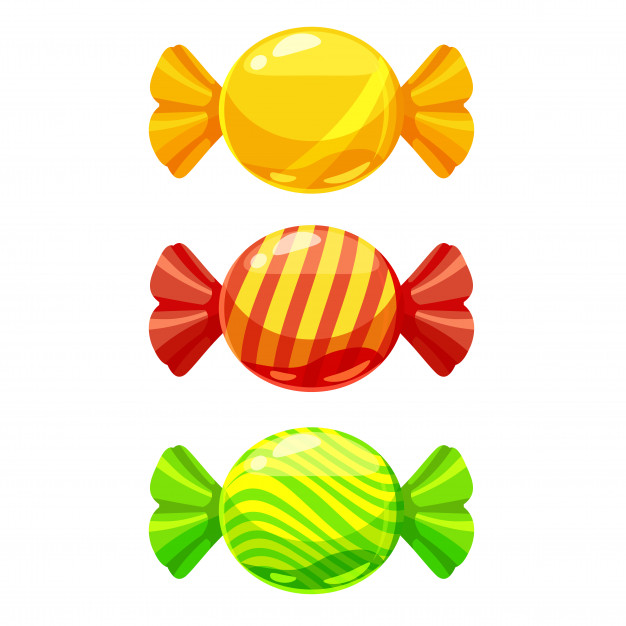 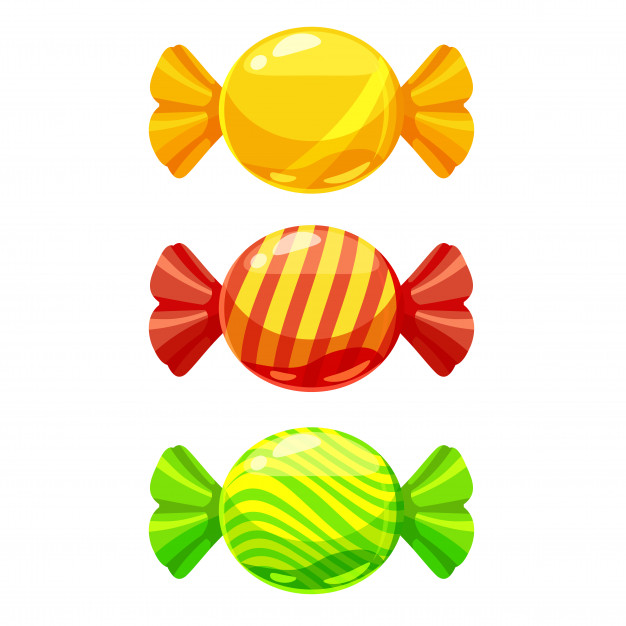 C
D
F
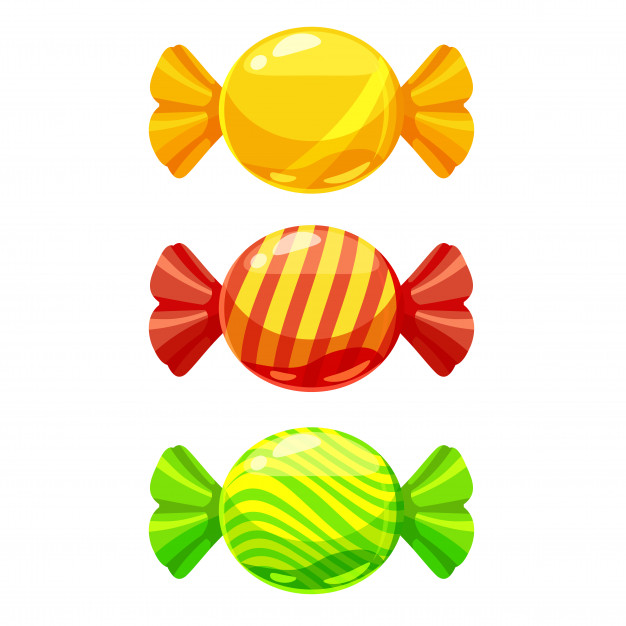 B
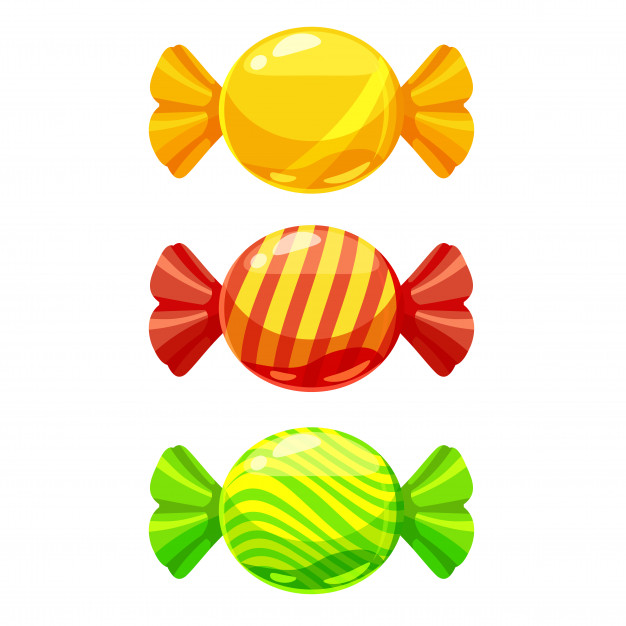 H
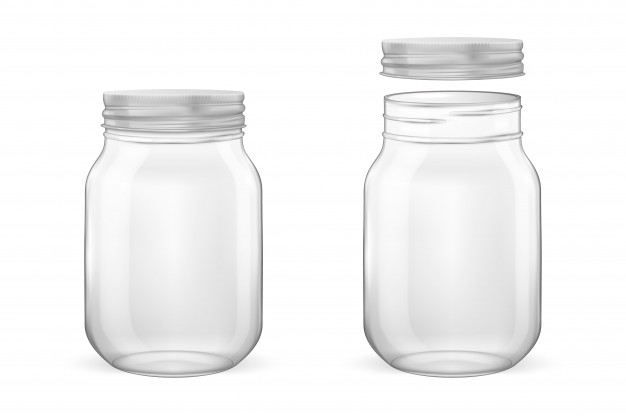 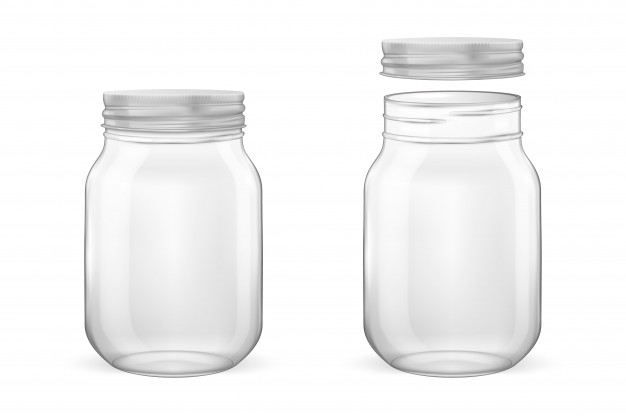 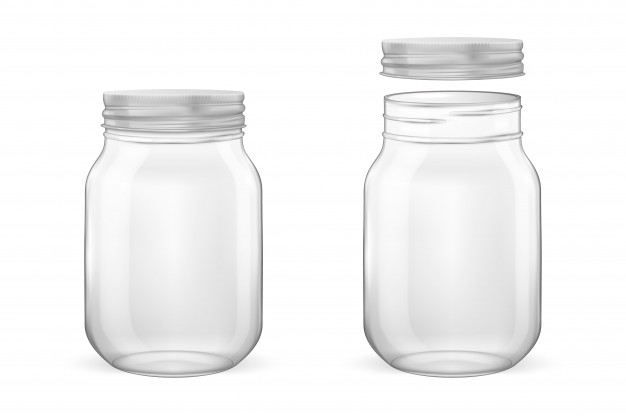 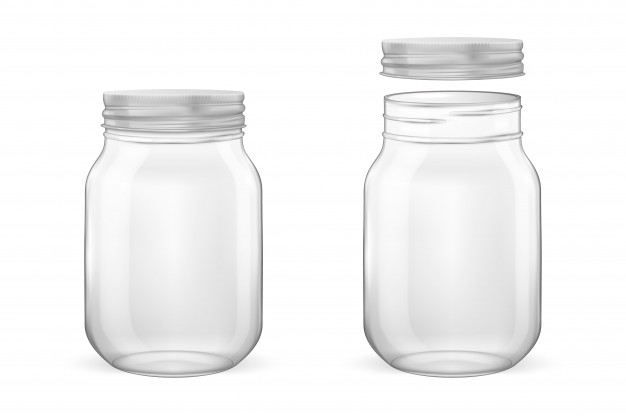 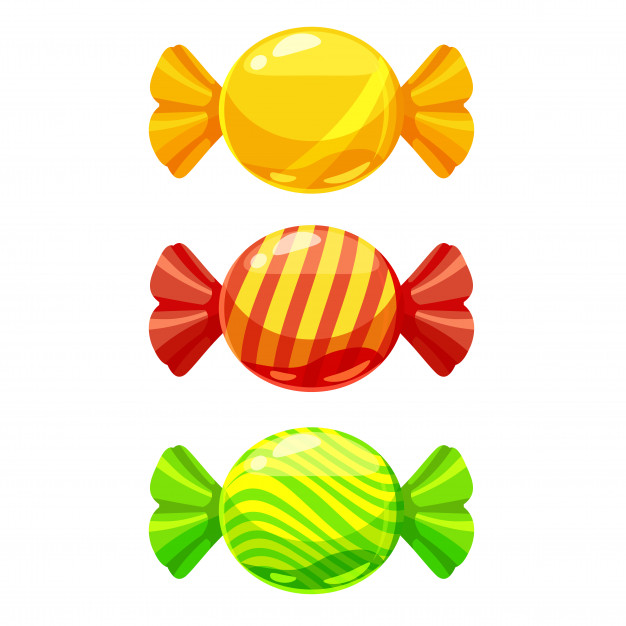 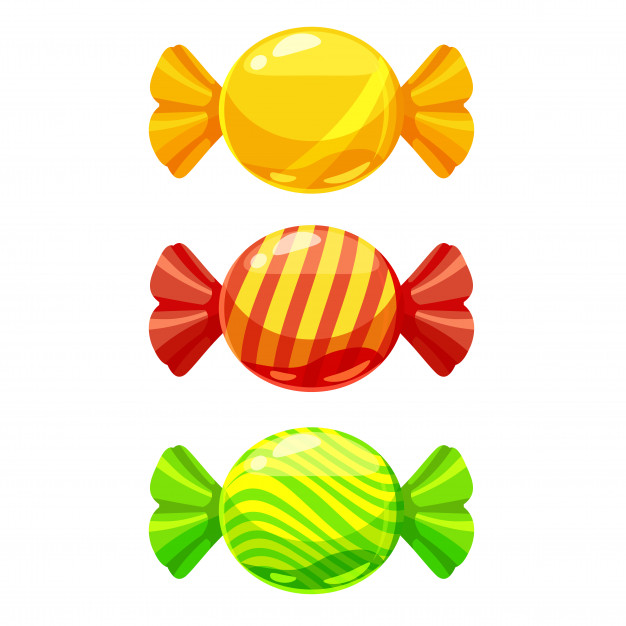 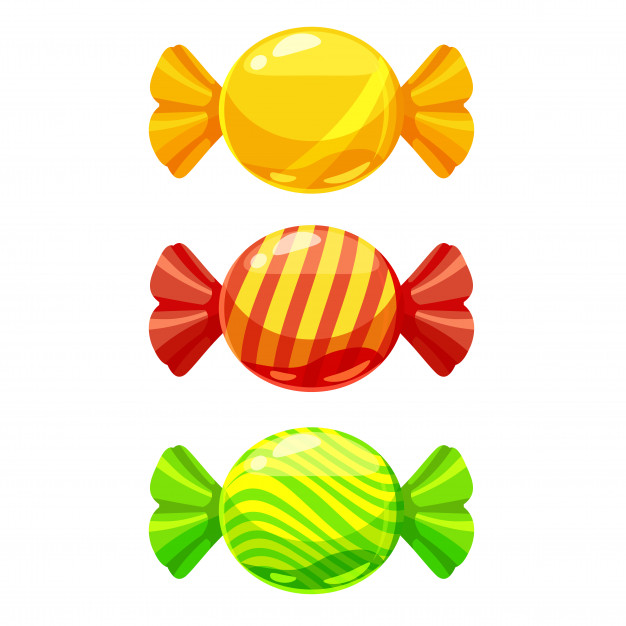 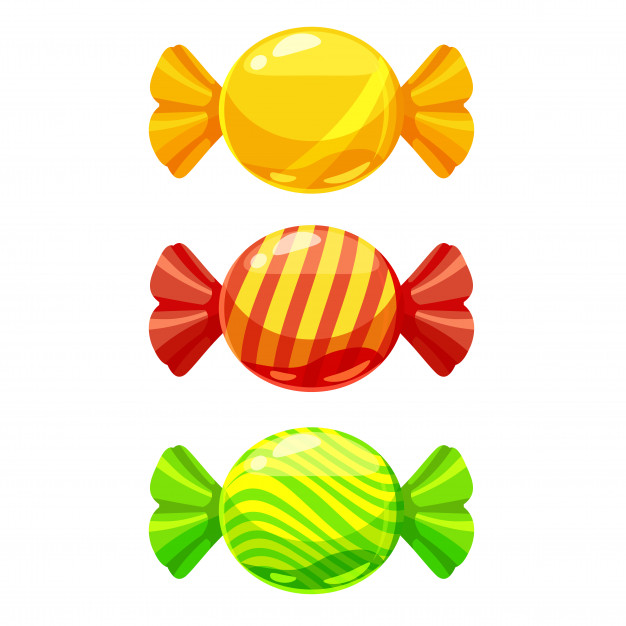 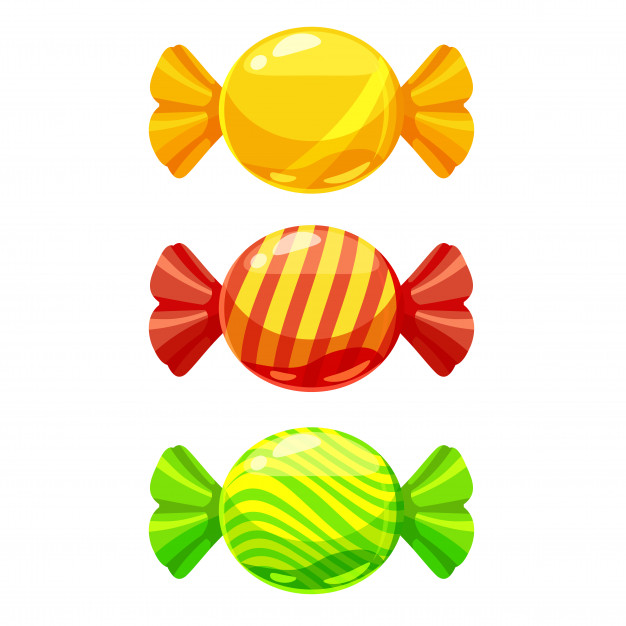 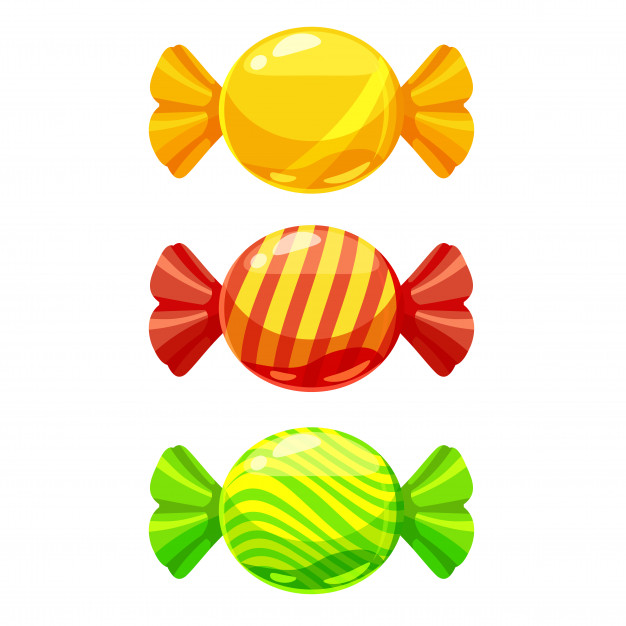 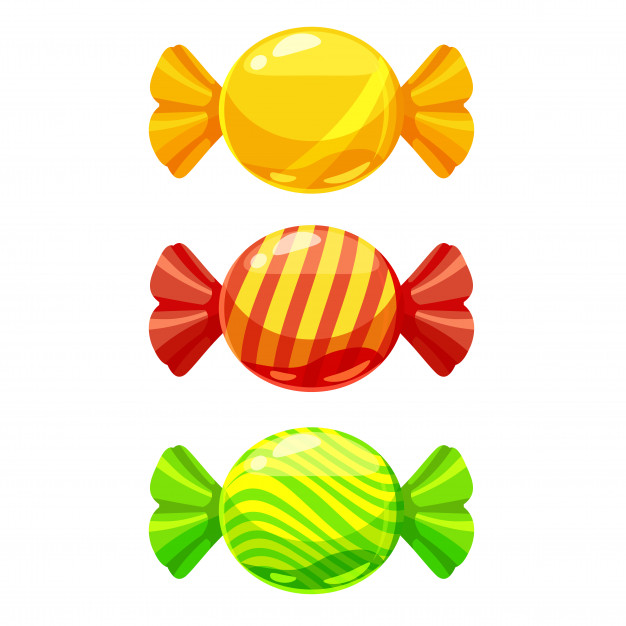 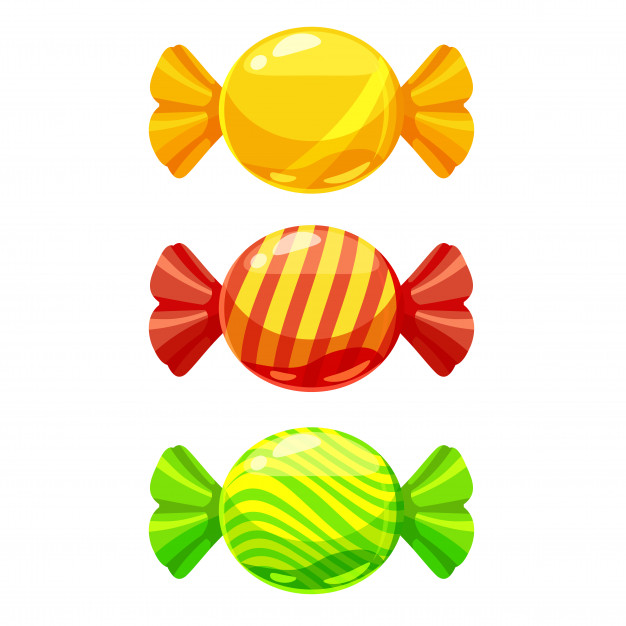 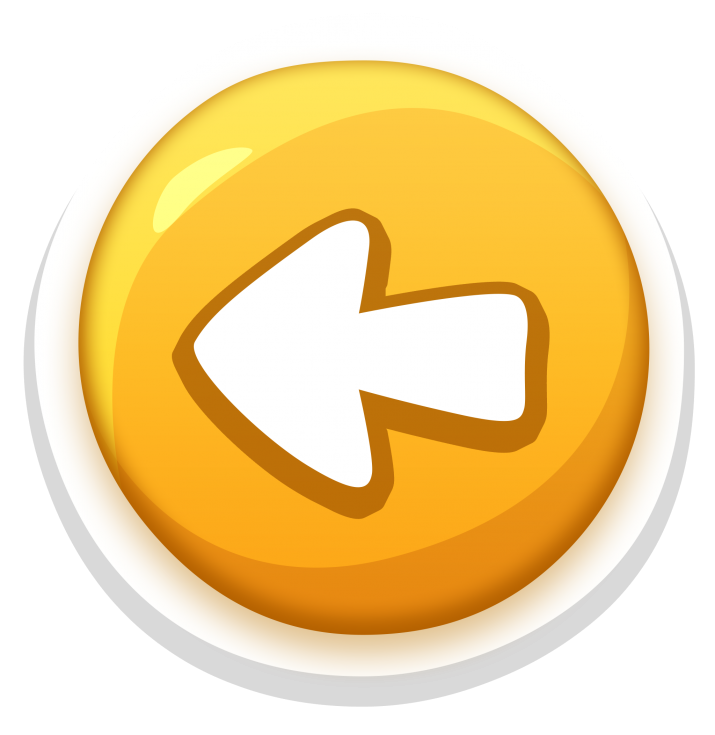 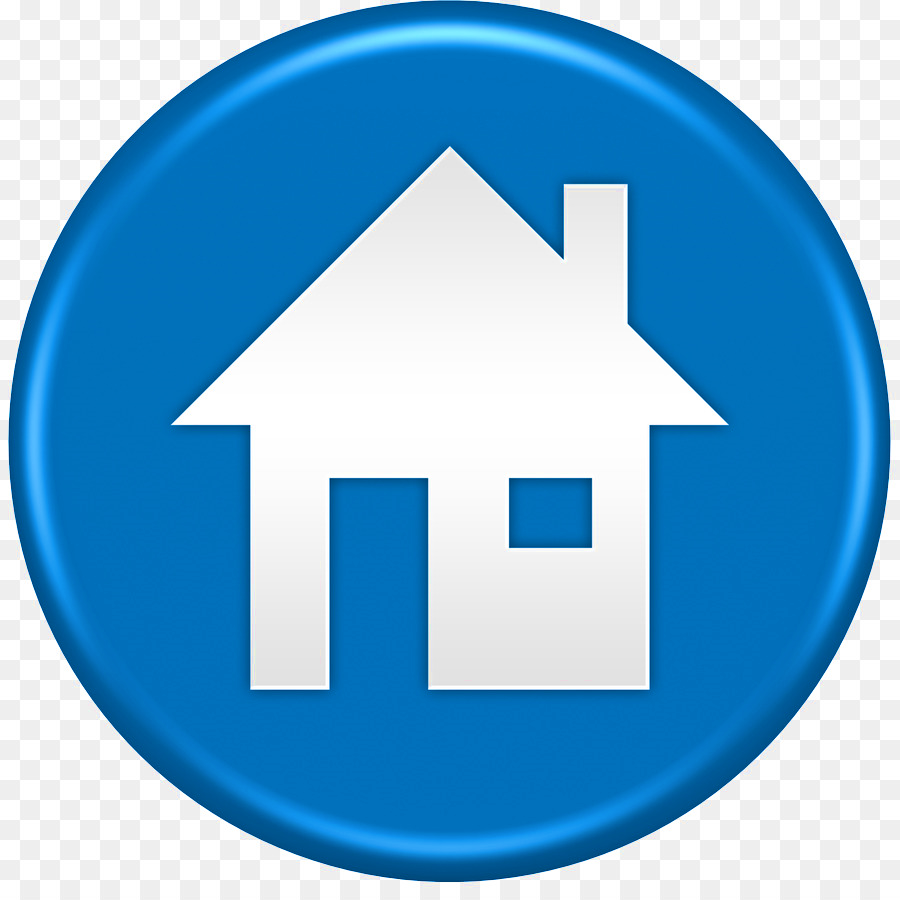 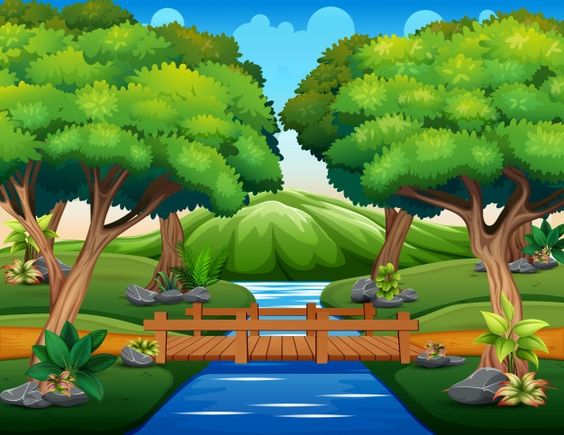 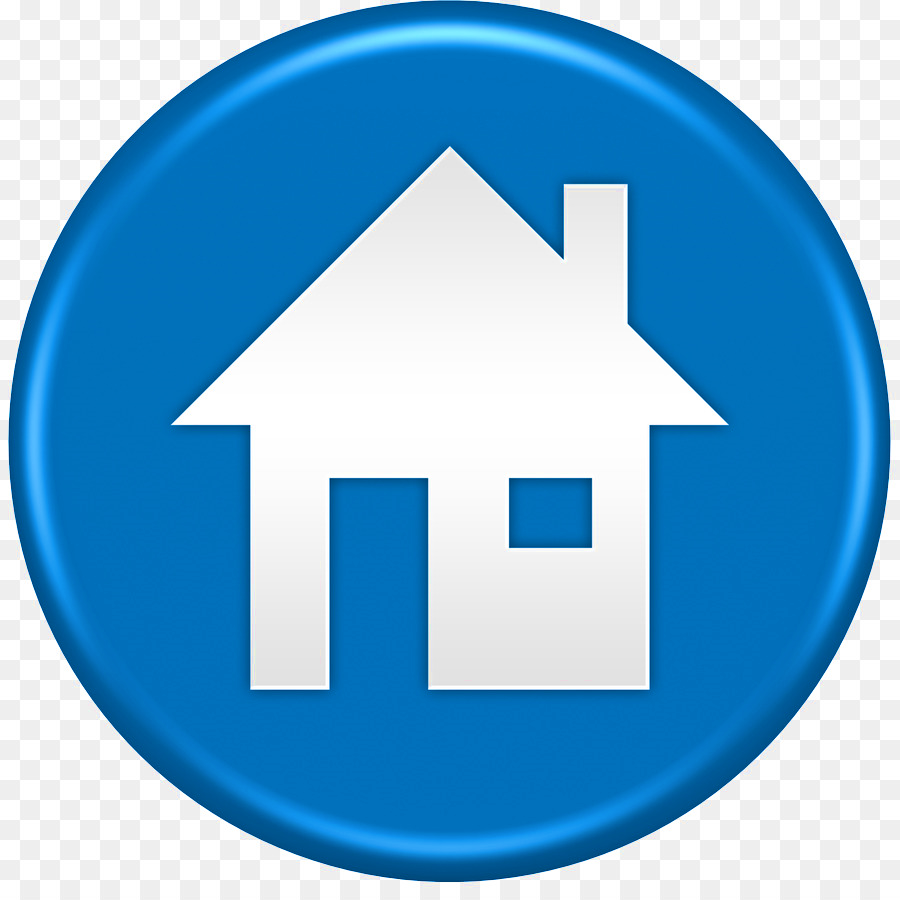 Is that….?
Is this….?
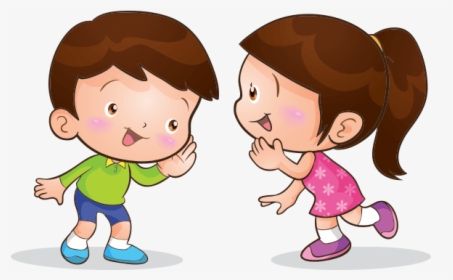 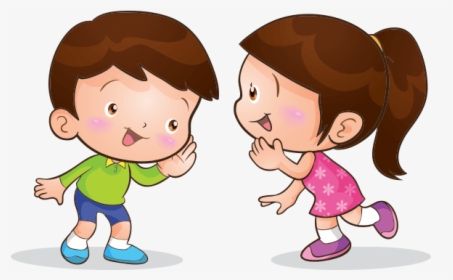 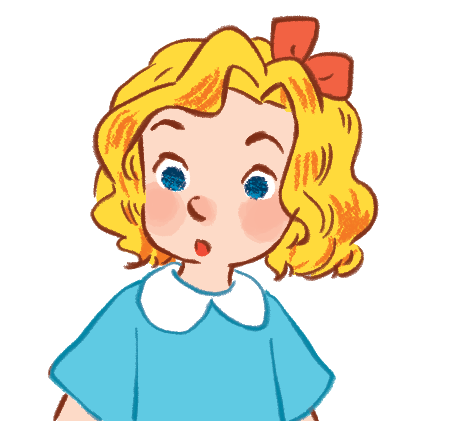 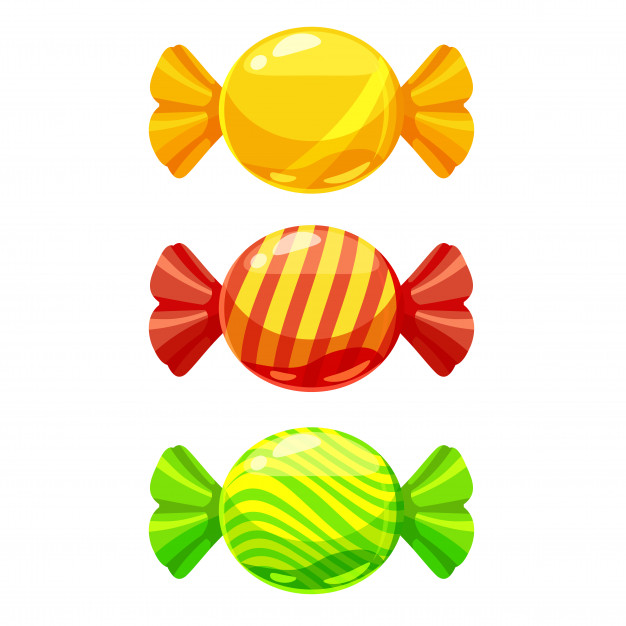 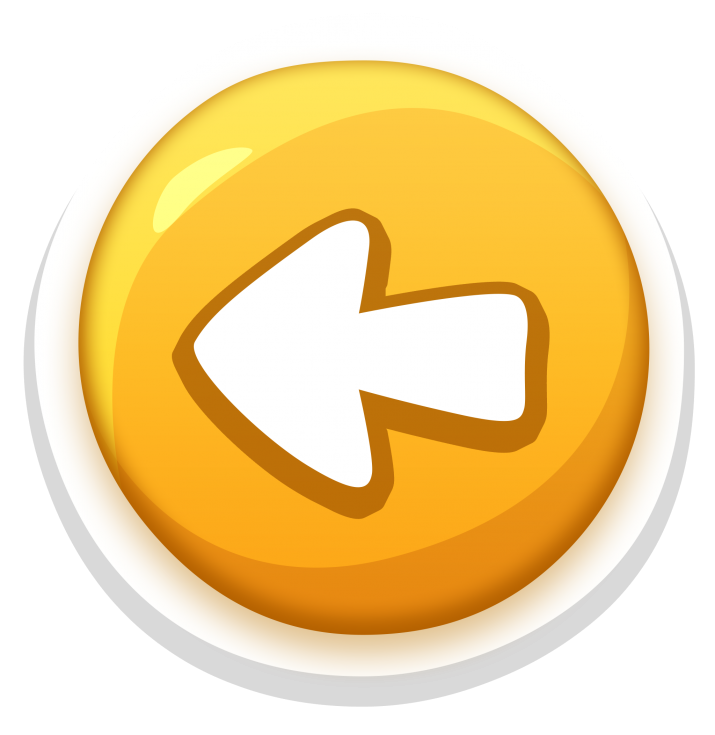 A: ……. Mary?
B: Yes, it is.
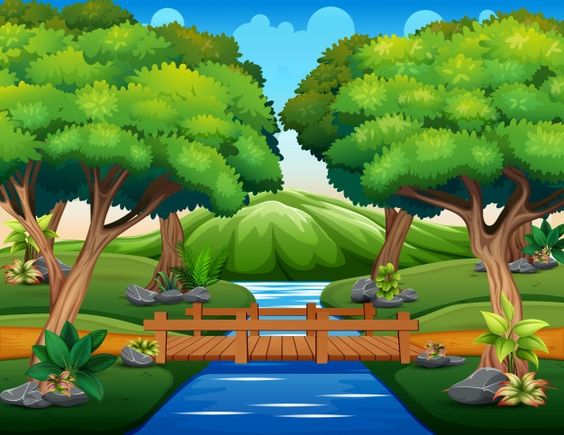 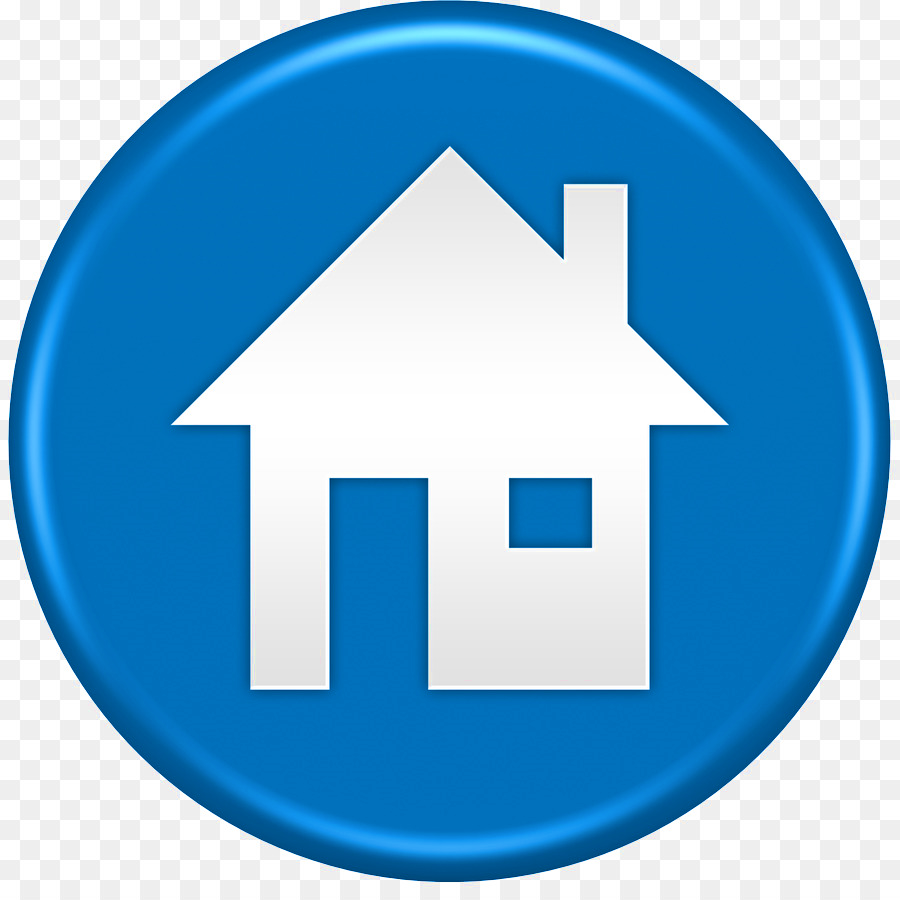 Is that….?
Is this….?
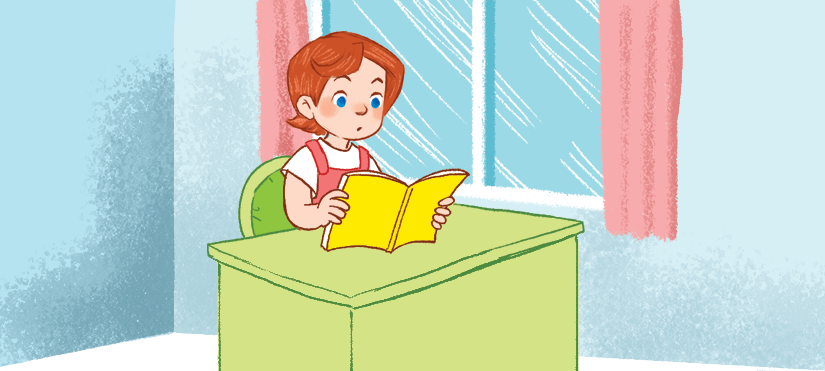 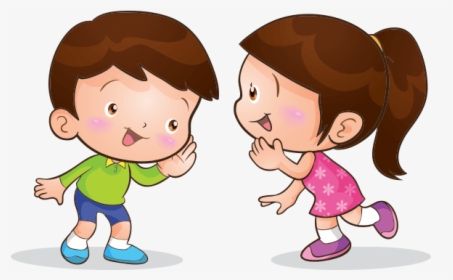 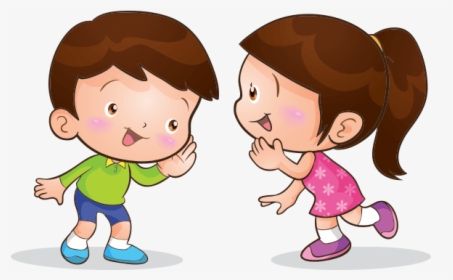 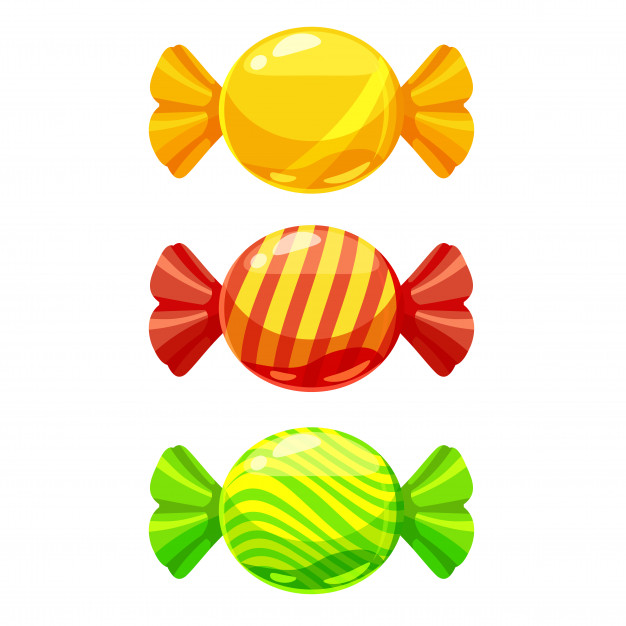 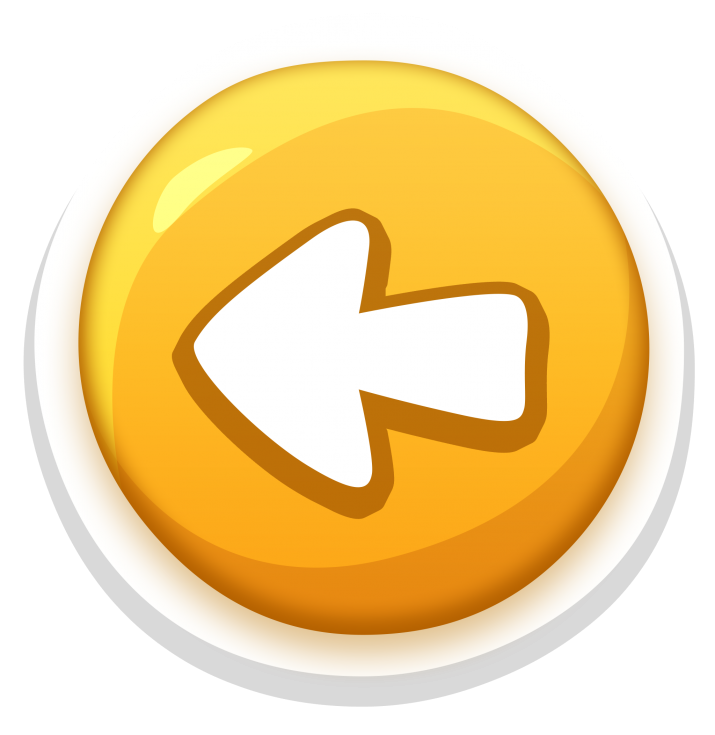 A: ……. Mary?
B: No, it isn’t. It’s Lucy.
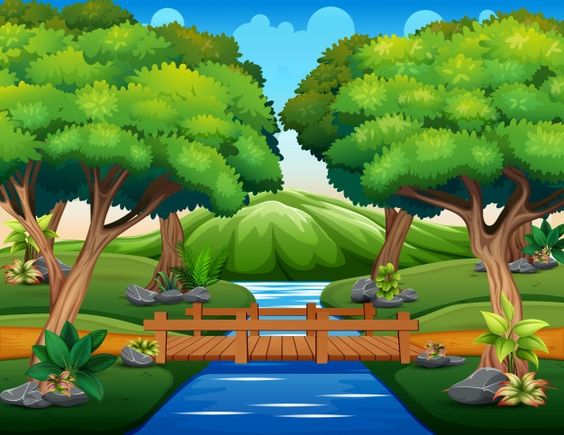 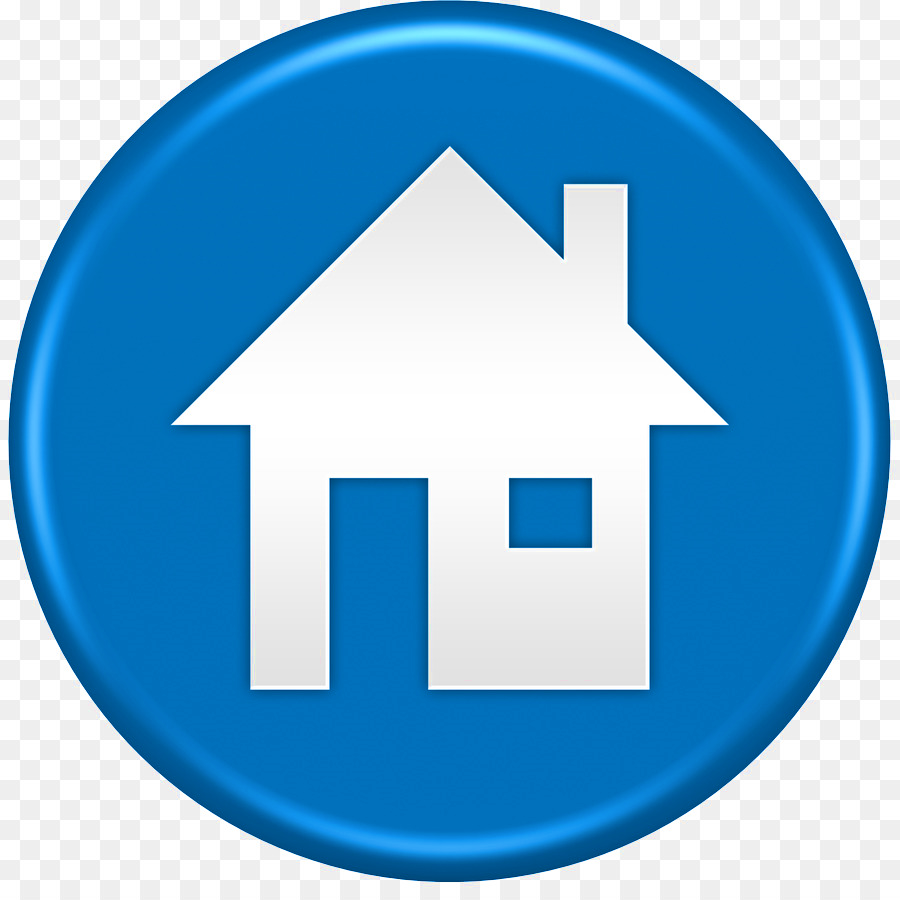 Is that….?
Is this….?
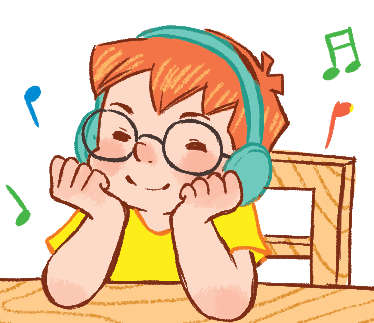 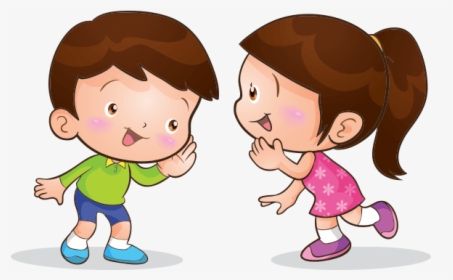 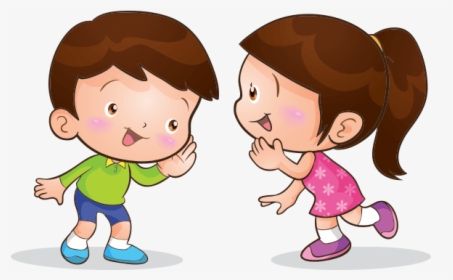 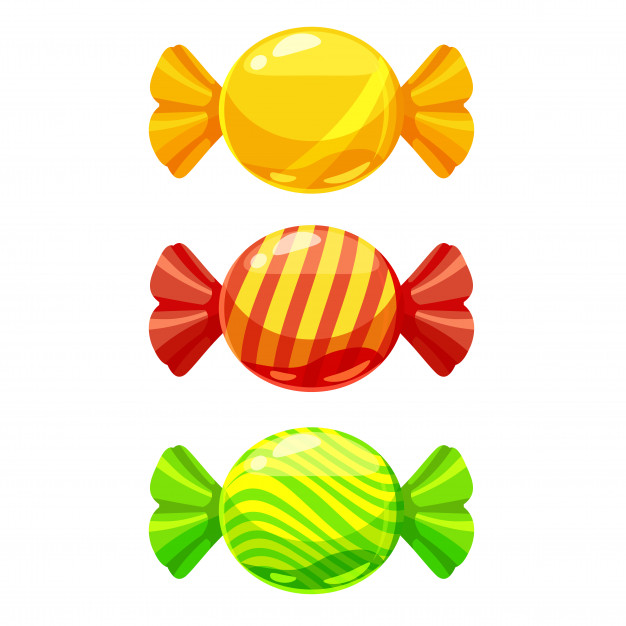 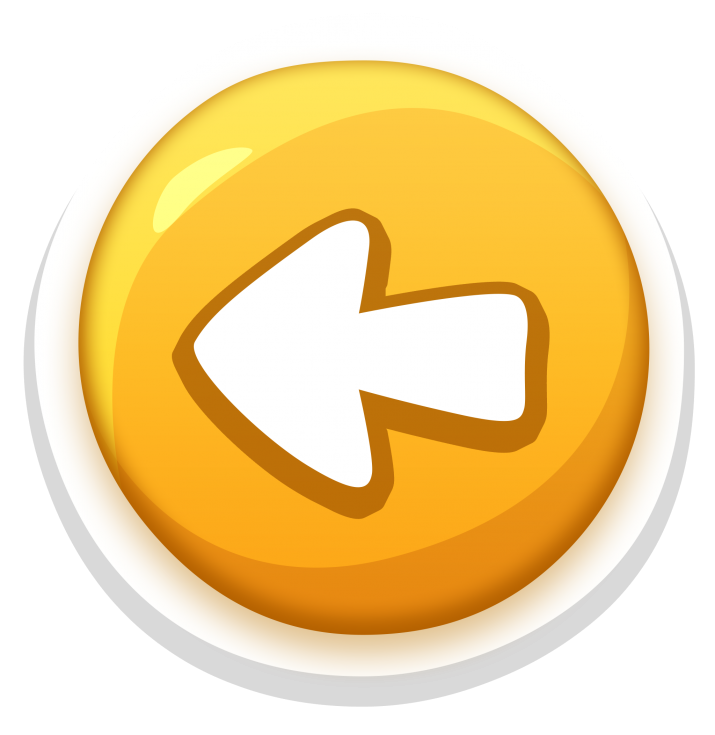 A: …….Ben?
B: Yes, it is.
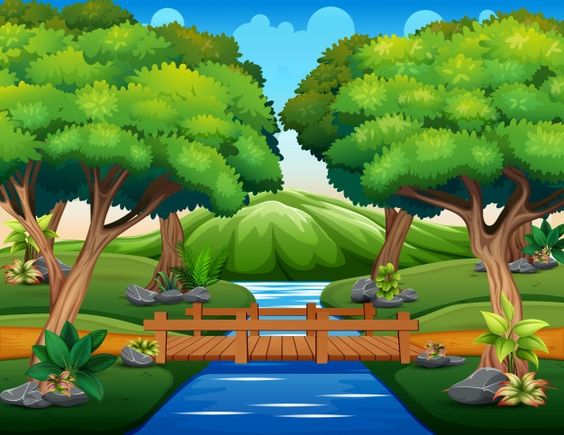 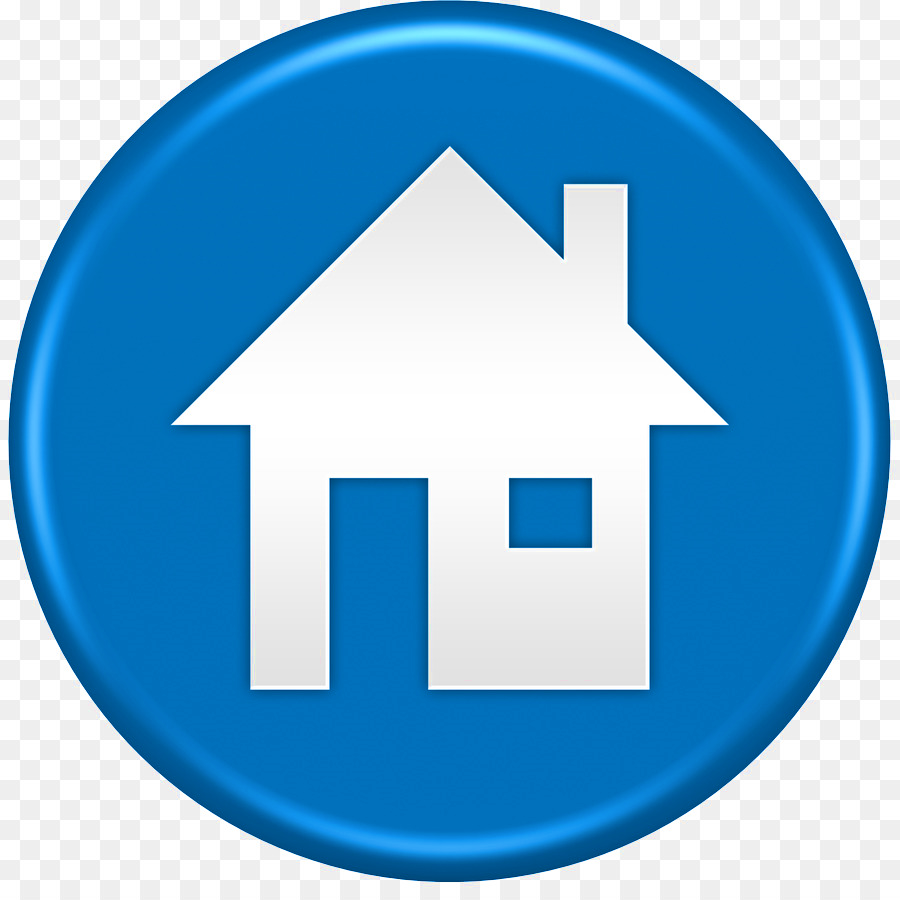 Is that….?
Is this….?
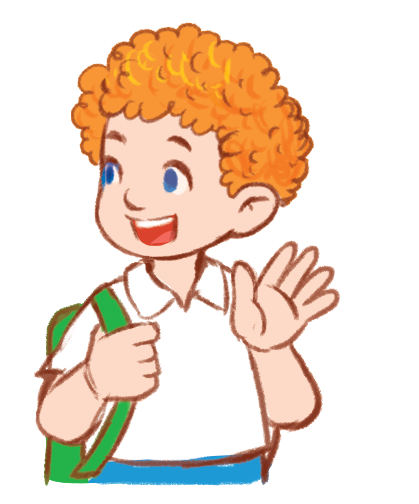 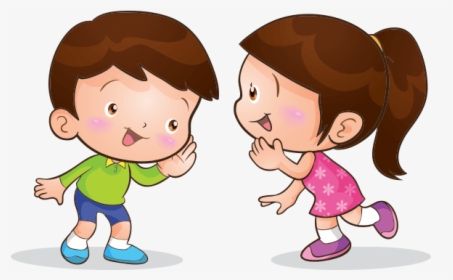 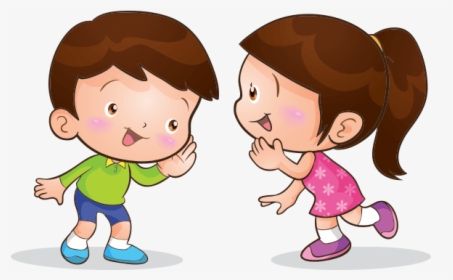 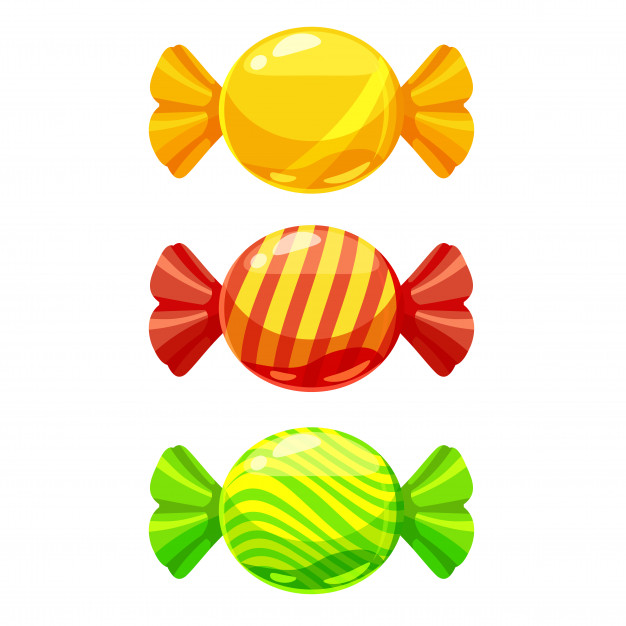 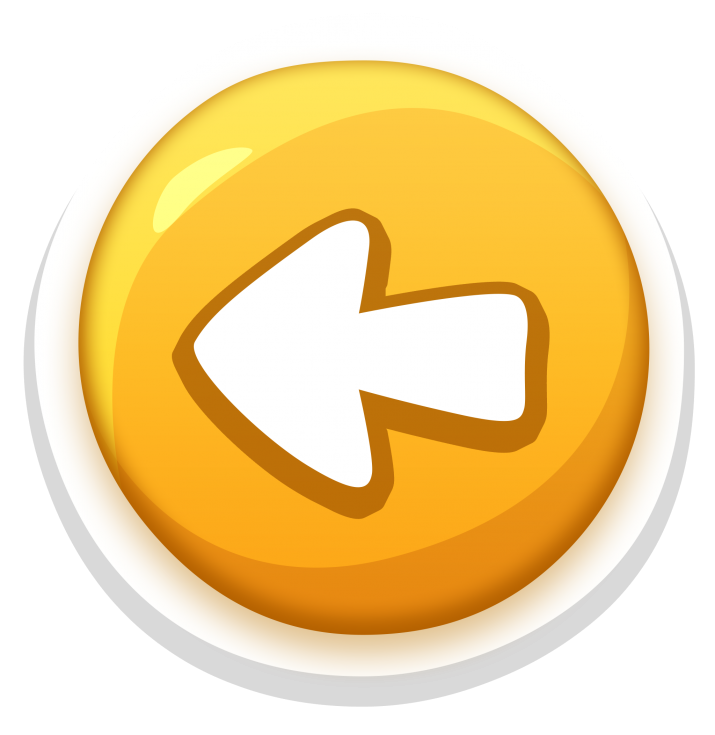 A: ……. Ben?
B: No, it isn’t. It’s Bill.
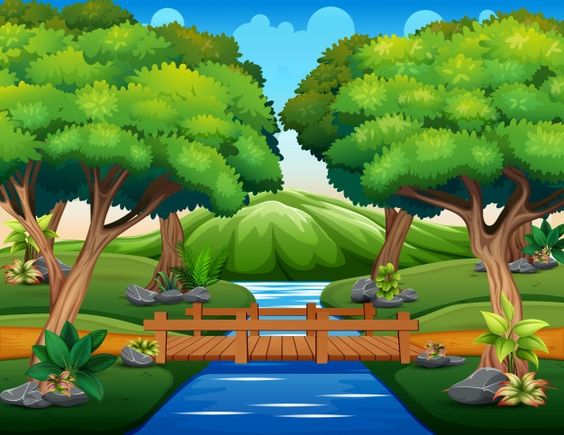 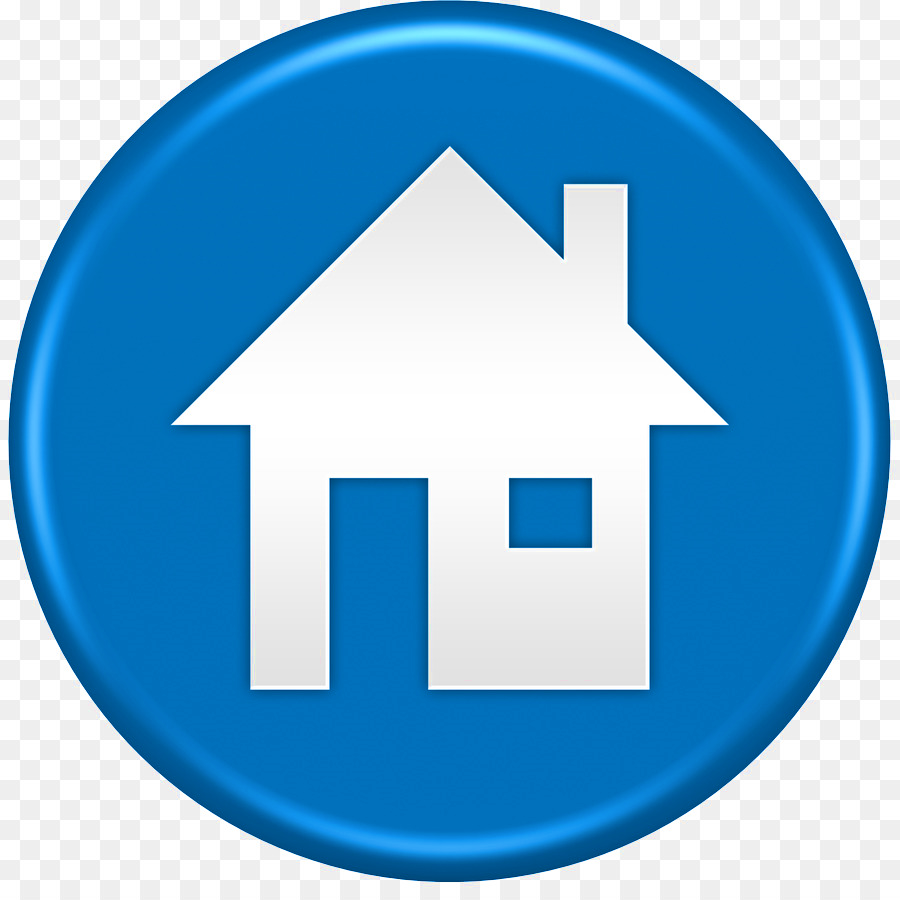 Is that….?
Is this….?
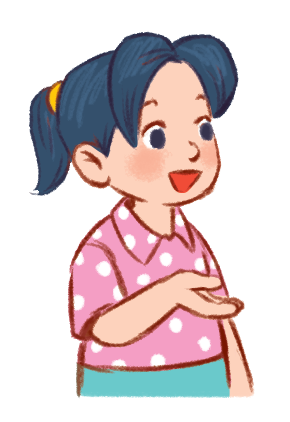 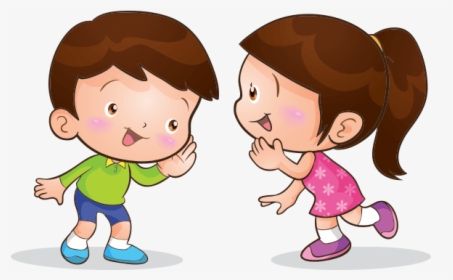 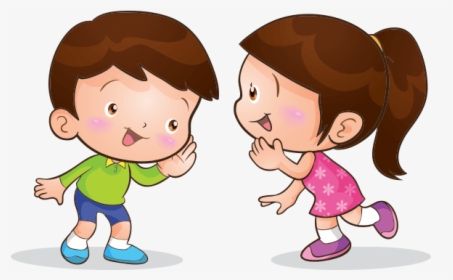 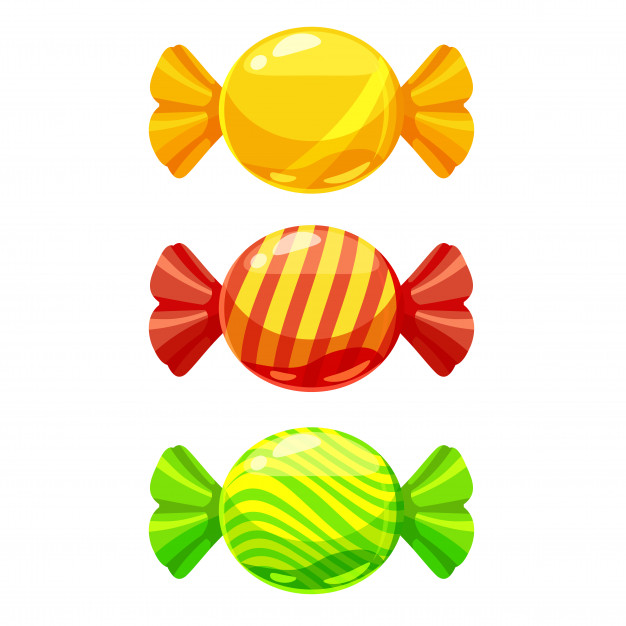 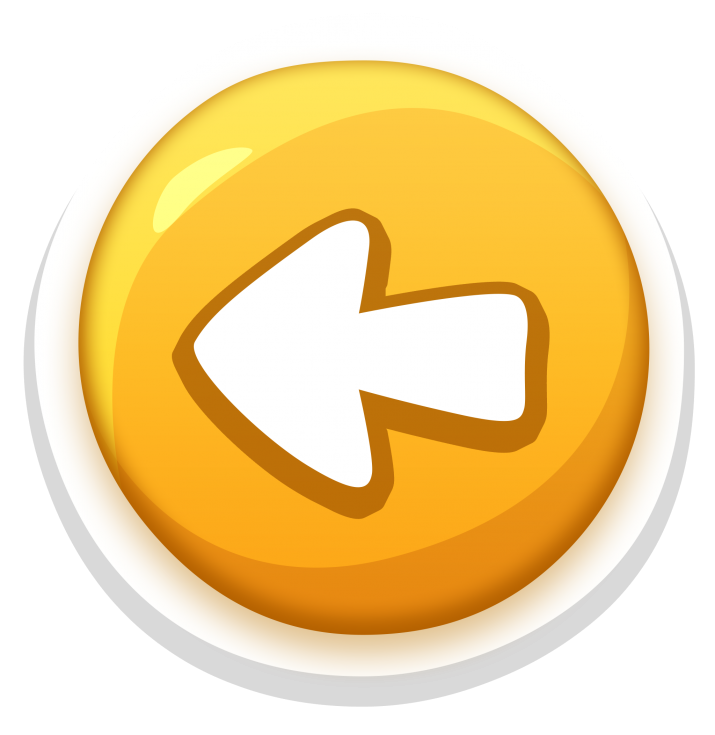 A: ……. Linh?
B: No, it isn’t. It’s Mai.
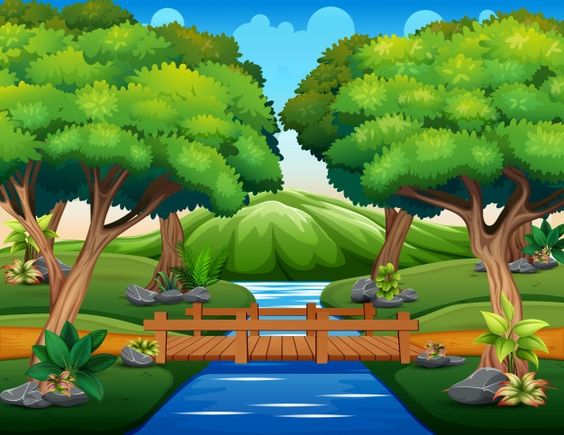 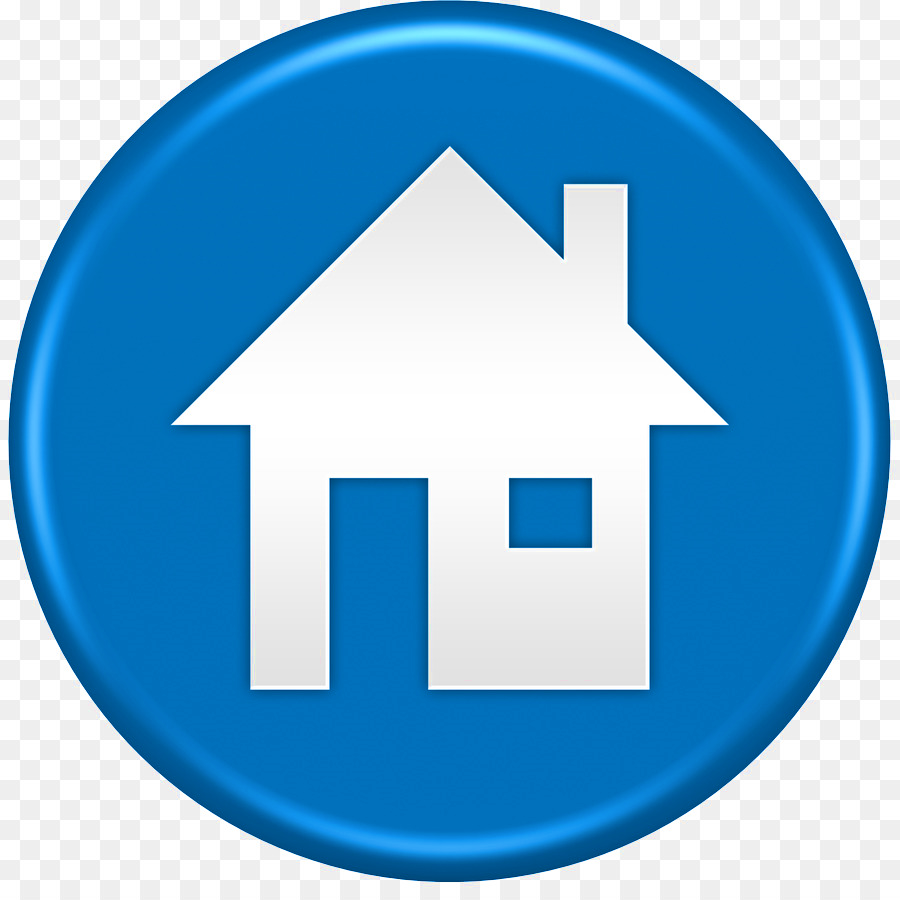 Is that….?
Is this….?
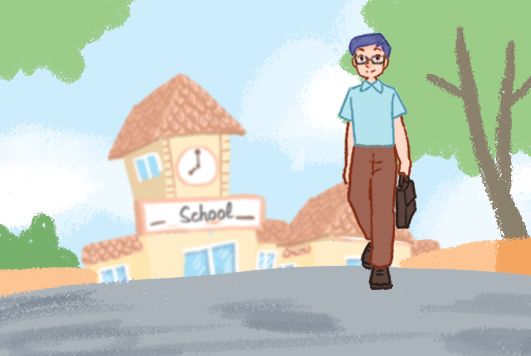 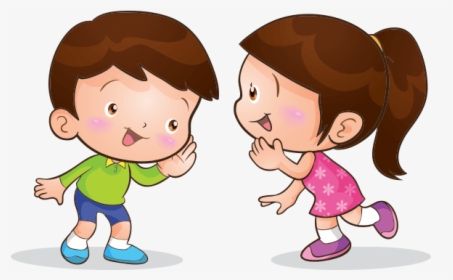 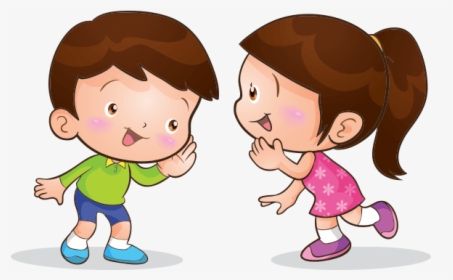 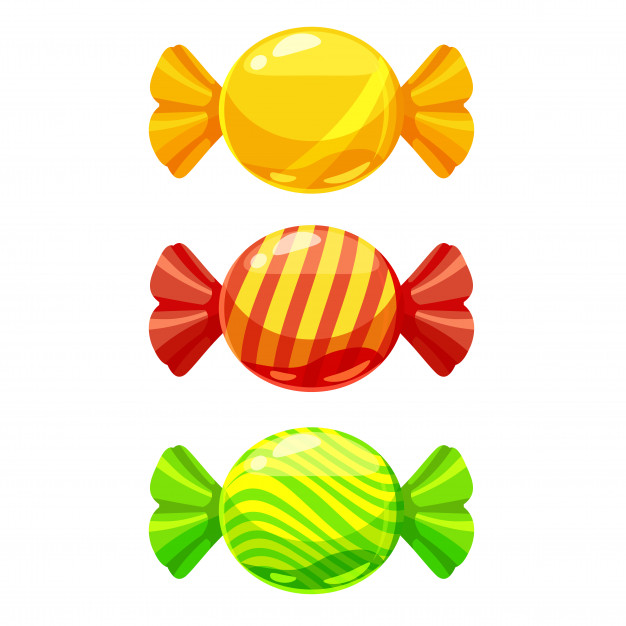 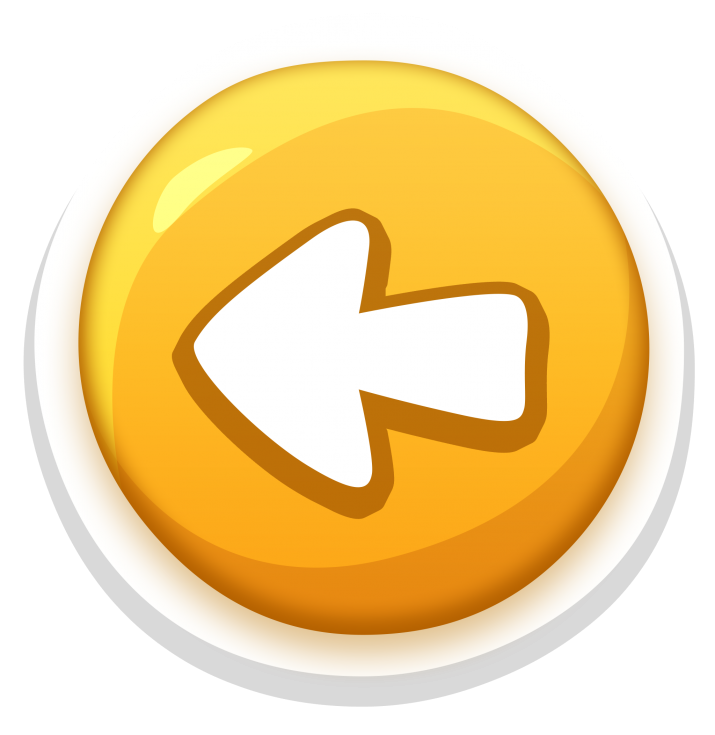 A: ……. Mr Tuan?
B: No, it isn’t. It’s Mr Long.
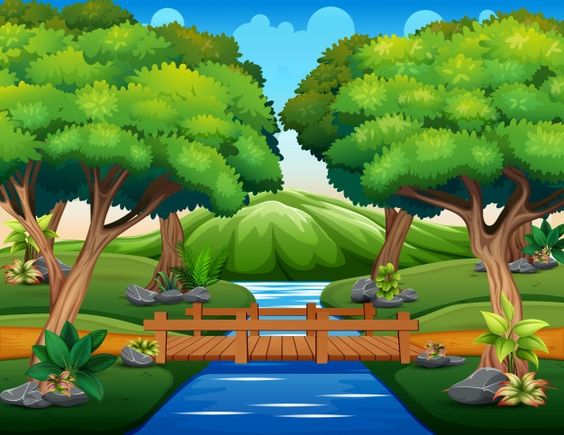 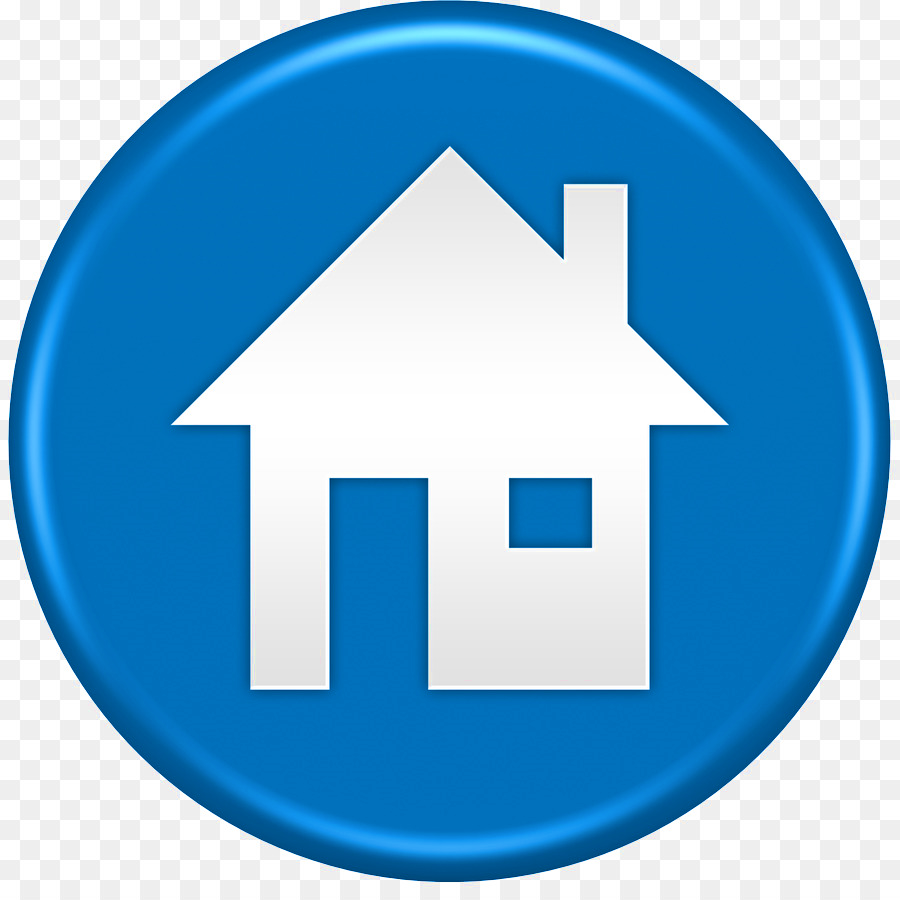 Is that….?
Is this….?
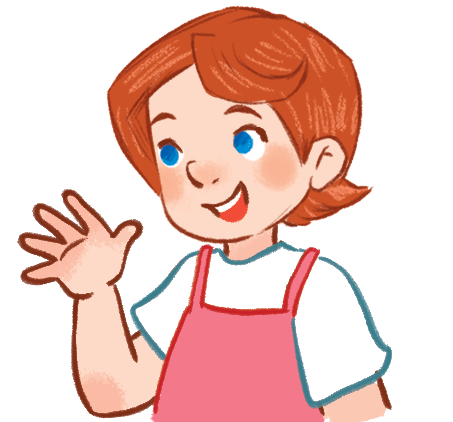 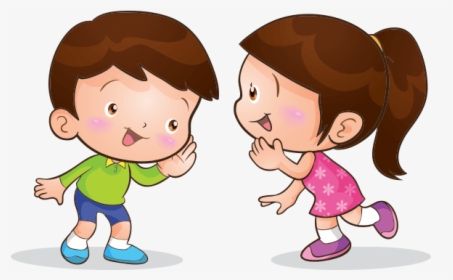 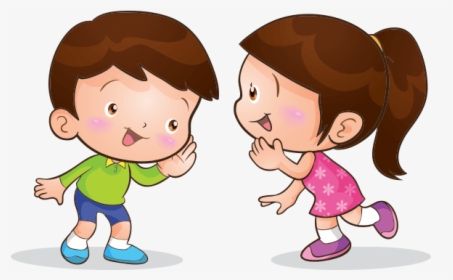 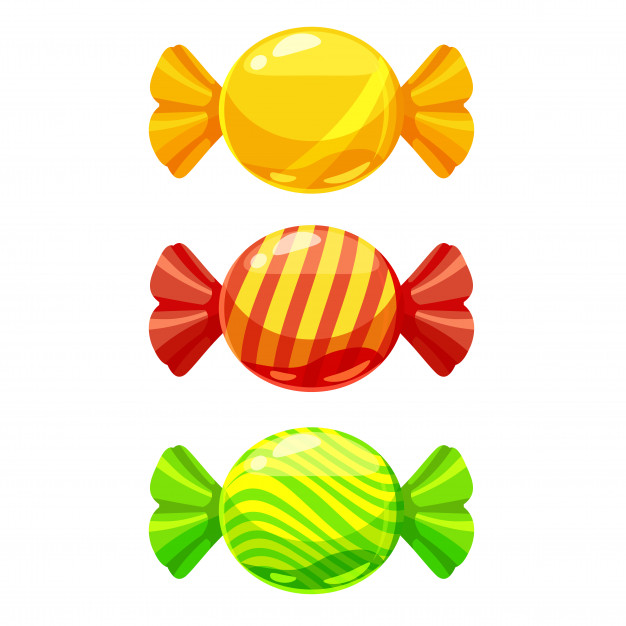 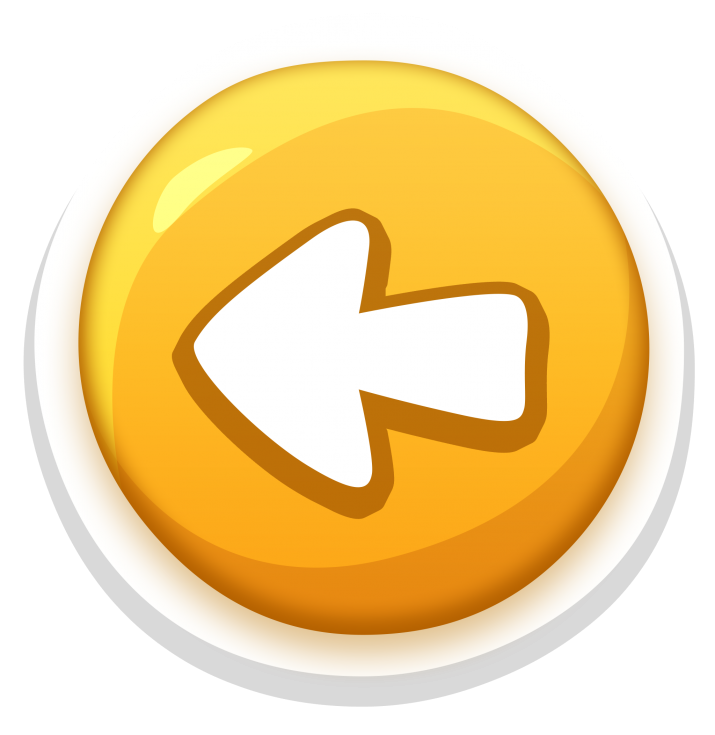 A: ……. Lucy?
B: Yes, it is.
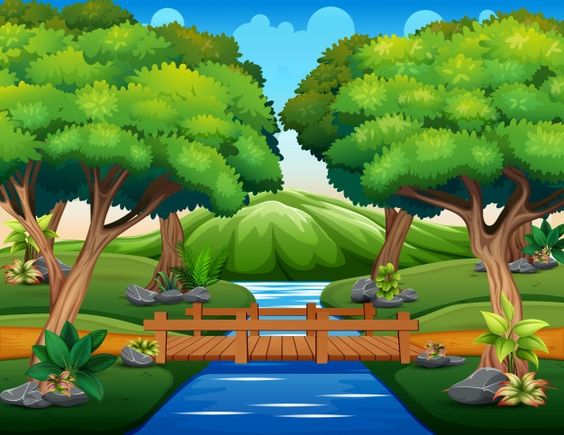 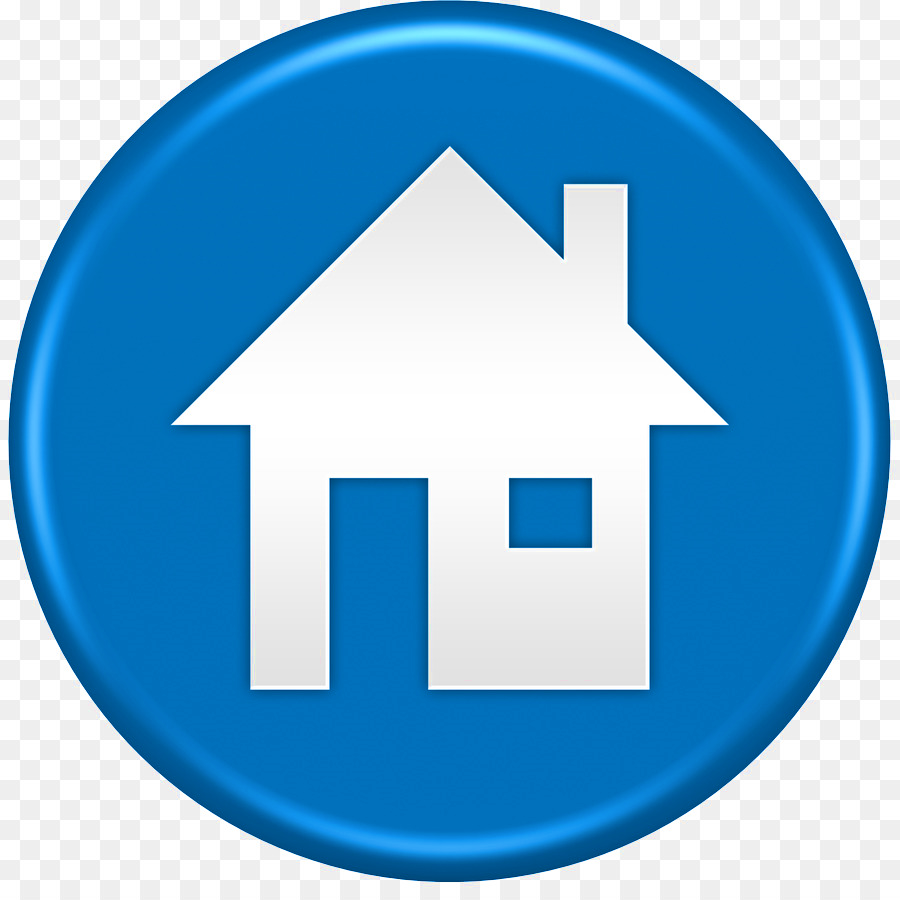 Is that….?
Is this….?
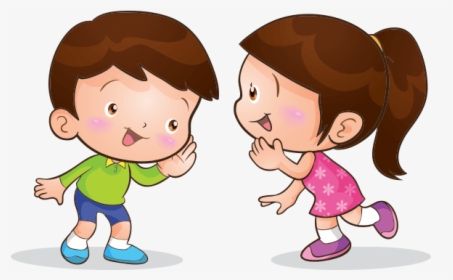 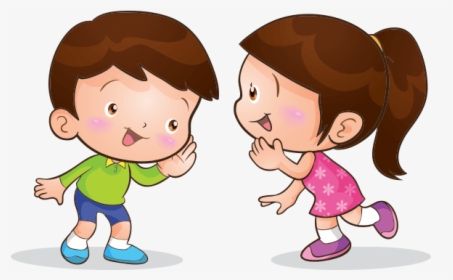 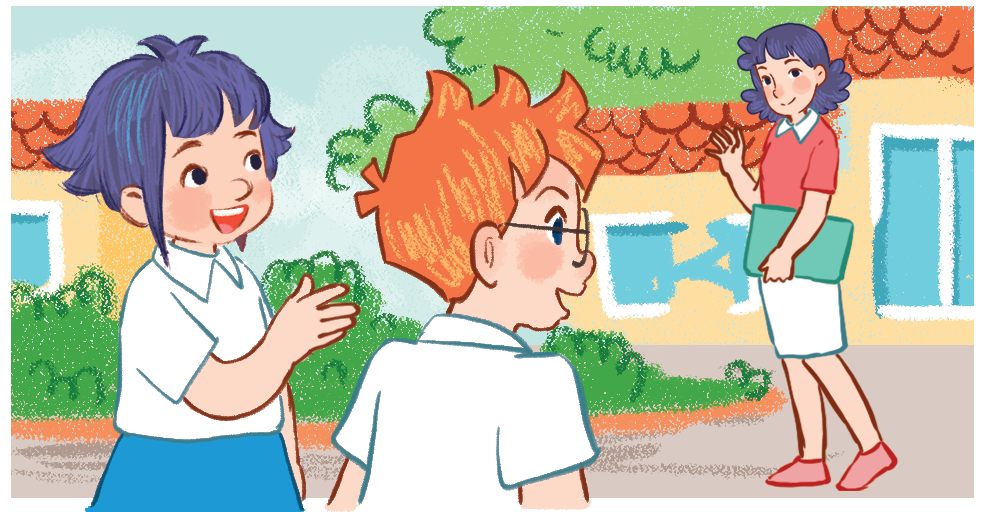 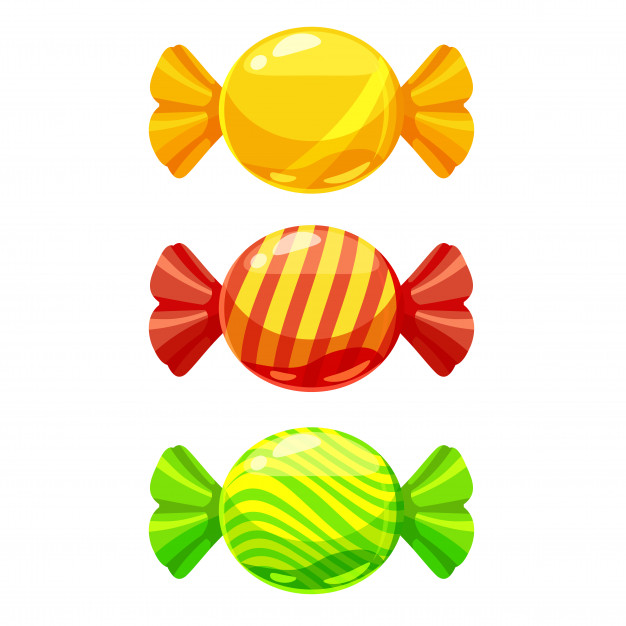 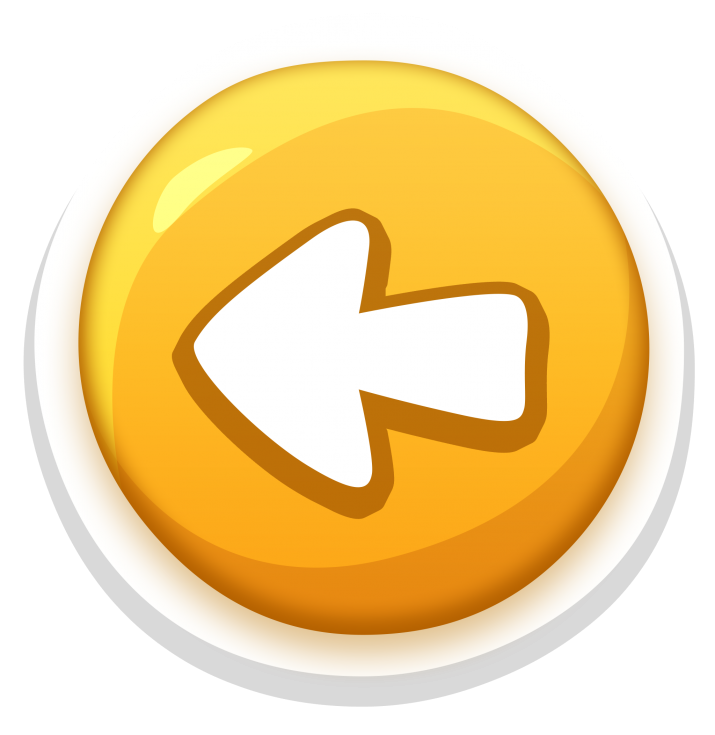 A: ……. Ms Hoa?
B: Yes, it is.